Grammar
Question words with subject-verb inversion:
information vs yes/no questions
Y7 French
Term 3.1 - Week 3
Kirsten Somerville / Victoria Hobson / Adeline Charlton

Date updated: 21/04/20
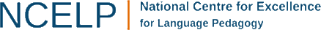 [Speaker Notes: Learning outcomes
Using question words with subject-verb inversion to form information questions (contrasting with yes/no questions)]
Remember!
 The pronoun-verb swap is used to translate both do and are questions.
grammaire
Question words
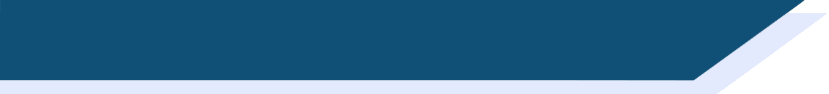 Question words
Remember, to form a question, we can swap the pronoun and the verb around:
Comprends-tu?
Do you understand?
Manges-tu ?
Are you eating?
These questions are asking for a yes/no answer.
When we do this, we also need the pronoun-verb swap!
We can also add a question word at the beginning of the question:
Combien comprends-tu ?
How much do you understand?
Que manges-tu ?
What are you eating?
These questions are asking for information.
[Speaker Notes: This slide revisits the subject-verb inversion method of question formation in yes/no questions, and introduces the addition of a question word to make an information question. This distinction will be practised in the next slide.]
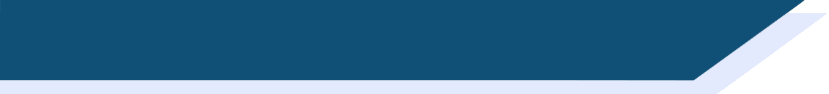 Des questions d’un ami
lire
Lis les questions. C’est quoi la réponse ?
Tu dis ‘oui/non’ ou tu donnes une information ?
Quelle phrase apprends-tu ?
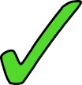 Remember! Always use…Combien + de + noun
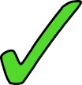 Combien de langues comprends-tu ?
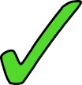 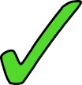 Quel jour sors-tu ?
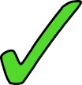 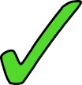 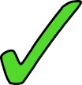 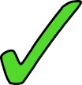 [Speaker Notes: Answers ticks are animated to appear on individual clicks.Then draw students’ attention to:1] the two different forms of ‘quel’ and take the opportunity to reinforce again why this is the case, to build on this from the earlier vocabulary presentation of the question words.To facilitate this, the words ‘quel’ and ‘quelle’ are animated to appear in bold on clicks.2] the fact that combien is always followed by ‘de’ when followed by a noun.  The ‘de’ is animated to appear in bold on next click.
Note that the verbs used here were the ones used with subject-verb inversions in the previous two weeks of the scheme of work, along with ‘faire’.  They do not require a different form in first and second person singular, which will aid the production activities to come.

Frequency rankings of vocabulary revisited this week (1 is the most common word in French): 

2.2.5 - arriver [174], changer [283], créer [332], gagner [258], habiter [1186], monde [77], pays [114], politique [128], vêtements [2383], à [2], de [2]
2.1.4 - faisons [25], faites [25], font [25], quoi [297], attention [482], effort [388], exercice [1290], fête [1490]

Source: Londsale, D., & Le Bras, Y.  (2009). A Frequency Dictionary of French: Core vocabulary for learners London: Routledge.]
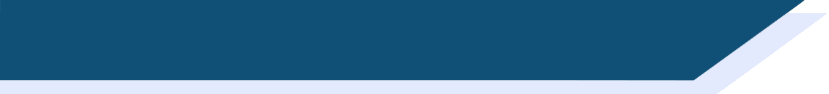 Des questions d’un ami
traduire
Remember there are two translations into English of the present tense.
Écris l’anglais.
Which sentence are you learning?
What are you doing on Saturday?
How many languages do you understand?
Are you coming to the party today?
Which day do you normally go out?
Do you say the answer?
Are you paying attention?
Do you take the train each day?
[Speaker Notes: Note: In the absence of an adverb/adverbial phrase of time, some of the sentences work in both the simple and continuous present.  Students may therefore translate the sentences differently from the answers given.POSSIBLE ANSWERS:1. Which sentence are you learning? Which sentence do you learn?2. What are you doing on Saturday? (present continuous only – present simple would require le samedi – on Saturdays / on a Saturday)3. How many languages do you understand? How many languages are you understanding?4. Are you coming to the party today? (present continuous only)5. Which day do you go normally go out? (present simple only)6. Do you say the answer?  Are you saying the answer?7. Are you paying attention? Do you pay attention?8.  Do you take the train each day? (present simple only)
Frequency rankings of vocabulary revisited this week (1 is the most common word in French): 

2.2.5 - arriver [174], changer [283], créer [332], gagner [258], habiter [1186], monde [77], pays [114], politique [128], vêtements [2383], à [2], de [2]
2.1.4 - faisons [25], faites [25], font [25], quoi [297], attention [482], effort [388], exercice [1290], fête [1490]

Source: Londsale, D., & Le Bras, Y.  (2009). A Frequency Dictionary of French: Core vocabulary for learners London: Routledge.]
écouter
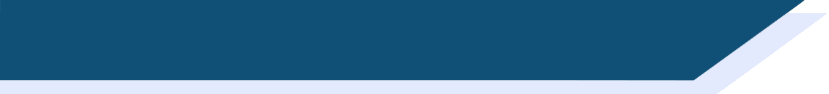 Au téléphone!
Tu parles avec un ami au téléphone. Écoute les questions.
La réponse est oui/non, ou une information ?
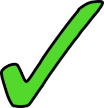 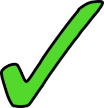 1
5
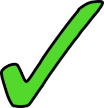 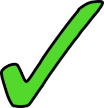 2
6
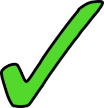 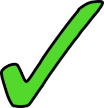 3
7
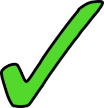 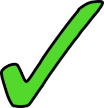 4
8
[Speaker Notes: This listening activity, like the previous reading, contrasts the different functions of questions with and without question words, while reinforcing the overall function of subject-verb inversion as a method of question formation.

Students listen to the audio and select the type of response that would be required. They can answer by writing 1-8 and “oui/non” or “information” as needed.

The next slide includes a more challenging version of this task, which also requires students to translate the question word into English where applicable – delete slides as required for your class level.

All vocabulary has been taught previously.

TRANSCRIPT:
Quelle science apprends-tu ?
Sors-tu le weekend?
Dis-tu la vérité?
Que prends-tu?
Combien comprends-tu ?
Viens-tu au parc?
Combien de matières fais-tu ?
Fais-tu un effort ?

Frequency rankings of vocabulary revisited this week (1 is the most common word in French): 

2.2.5 - arriver [174], changer [283], créer [332], gagner [258], habiter [1186], monde [77], pays [114], politique [128], vêtements [2383], à [2], de [2]
2.1.4 - faisons [25], faites [25], font [25], quoi [297], attention [482], effort [388], exercice [1290], fête [1490]

Source: Londsale, D., & Le Bras, Y.  (2009). A Frequency Dictionary of French: Core vocabulary for learners London: Routledge.]
écouter
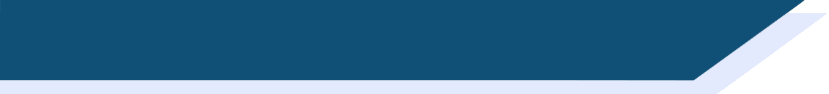 Au téléphone!
Tu parles avec un ami au téléphone. Écoute les questions.
La réponse est oui/non, ou une information ?
Si c’est une information, écris le mot en anglais.
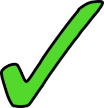 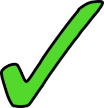 how much?
1
which?
5
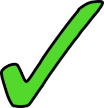 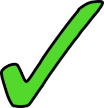 2
6
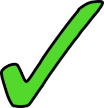 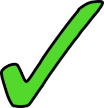 how many?
3
7
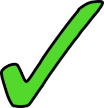 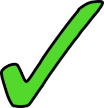 4
8
what?
[Speaker Notes: More challenging version of Slide 21
This listening activity, like the previous reading, contrasts the different functions of questions with and without question words, while reinforcing the overall function of subject-verb inversion as a method of question formation and asking the students to process the meaning of the question word (where used).

Students listen to the audio and select the type of response that would be required. They can answer by writing 1-8 and “oui/non” or “information” as needed, noting the question word in English beside the information questions. Highlight that ‘combien’ translates to ‘how much’ or ‘how many’ depending on the context.

All vocabulary has been taught previously.

TRANSCRIPT:
Quelle science apprends-tu ?
Sors-tu le weekend?
Dis-tu la vérité?
Que prends-tu?
Combien comprends-tu ?
Viens-tu au parc?
Combien de matières fais-tu ?
Fais-tu un effort ?

Frequency rankings of vocabulary revisited this week (1 is the most common word in French): 

2.2.5 - arriver [174], changer [283], créer [332], gagner [258], habiter [1186], monde [77], pays [114], politique [128], vêtements [2383], à [2], de [2]
2.1.4 - faisons [25], faites [25], font [25], quoi [297], attention [482], effort [388], exercice [1290], fête [1490]

Source: Londsale, D., & Le Bras, Y.  (2009). A Frequency Dictionary of French: Core vocabulary for learners London: Routledge.]
écrire
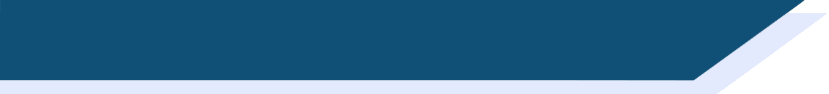 Écris en français !
1) How many questions do you understand?
Combien de questions comprends-tu ?
2) Which book are you taking?
Quel livre prends-tu ?
3) Which language are you learning?
Quelle langue apprends-tu ?
4) What are you saying to the teacher?
Que dis-tu au professeur ?
5) How much homework do you do?
Combien de devoirs fais-tu ?
There are two English tenses here – present simple, and present continuous.

How many are there in French?
[Speaker Notes: A plenary production task to allow students to consolidate the new learning from this lesson.
Students write the question in French.  The answer is revealed by clicking on the box.]
parler
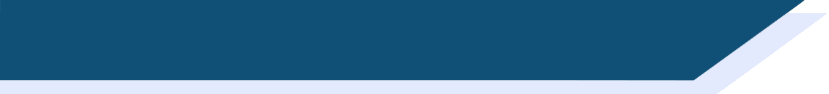 C’est quelle question?
Look out for the word ‘Yes’;
this tells you what type of question is needed.
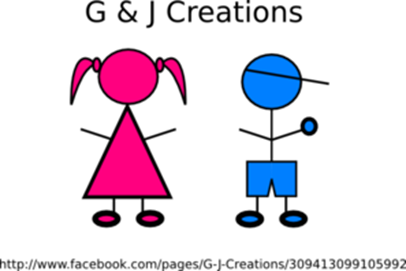 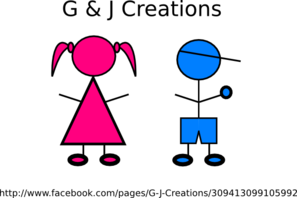 Marion
Pierre
Je comprends dix mots.
Combien de mots comprends-tu ?
Oui, je comprends le mot.
Comprends-tu 
le mot ?
[Speaker Notes: Teachers could use this slide to model the instructions for the speaking task.
Explain to students that they are going to be constructing questions that either:
require a yes/no answer i.e. subject-verb inversion
or:
require a question word+subject-verb inversion. 

It Is the answer that indicates which question type is required.  Teachers should make it clear to students that the bold ‘Oui’ indicates that a yes/no question type is required (i.e s-v inversions).  Where there is not the word ‘oui’ – a question word will be needed.]
parler
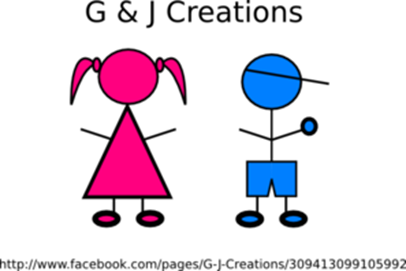 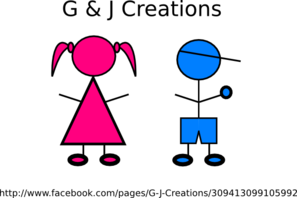 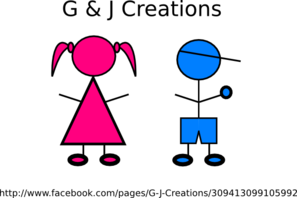 Clara
Marc
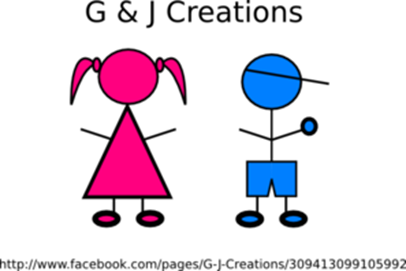 Hélène
Philippe
Je comprends trois réponses.
Je sors le samedi.
Oui, je comprends les maths.
J’apprends dix mots.
Combien de mots apprends-tu?
Combien de réponses comprends-tu?
Comprends-tu les maths?
Quel jour sors-tu?
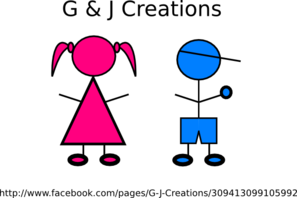 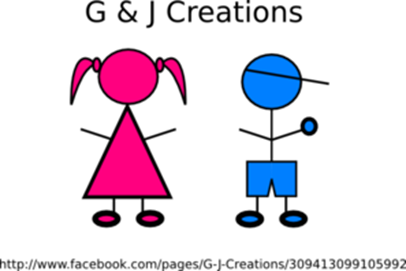 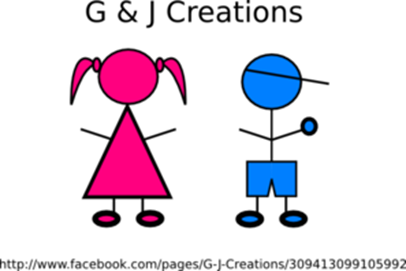 Anya
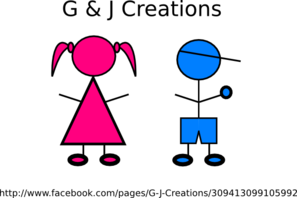 Émile
Maya
Rahul
Je fais des exercices au collège.
Je fais question six.
Fais-tu les devoirs?
Oui, je sors souvent.
Oui, je fais les devoirs.
Sors-tu souvent?
Que fais-tu au collège?
Quelle question fais-tu?
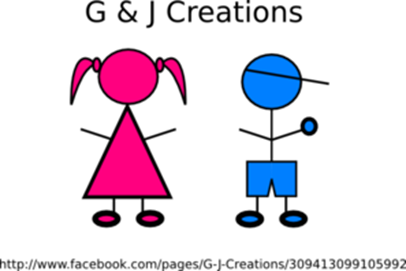 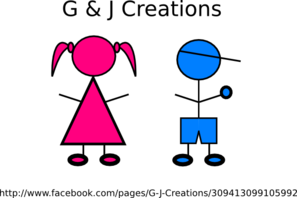 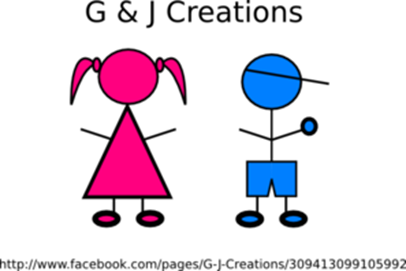 Oscar
Ella
Chloë
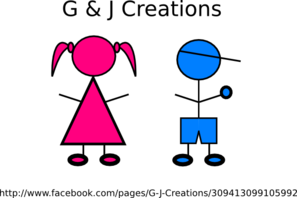 Luca
Comprends-tu la phrase?
Prends-tu le train?
Oui, j’apprends une langue.
Oui, je viens à Londres chaque jour.
Apprends-tu une langue?
Oui, je prends le train.
Oui, je comprends la phrase.
Viens-tu à Londres chaque jour?
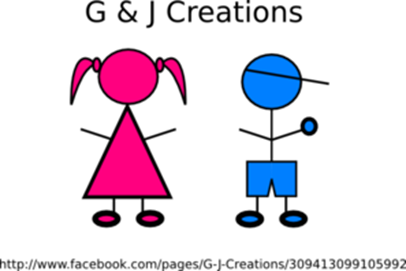 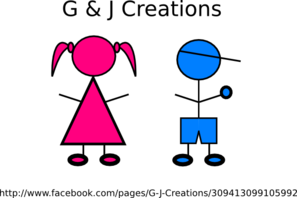 Félix
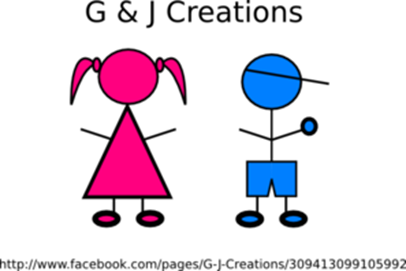 Faiza
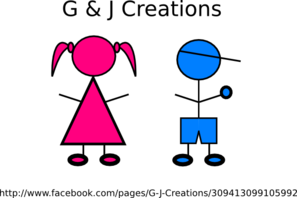 Amir
Anna
Je fais douze matières.
Je dis, ‘C’est strict!’
Je prends le train de Nice à Marseille.
Oui, je dis la vérité.
Quel train prends-tu?
Combien de matières fais-tu?
Que dis-tu?
Dis-tu la vérité?
[Speaker Notes: Master – display this on the IWB whilst the speaking activity is taking place.(also available with answers in English  - teachers should choose which version to use with their groups.)

There are various ways this slide could be used in class:
1)the teacher puts the 16 names in a hat/bag (this can be done very roughly on scrap paper – only for teacher use), then pulls the names out of the bag one at a time.  Students can all give the question in a choral response style or
2a) as above but in pairs – the teacher picks a name -  if it is a boy partner A says the question, or a girl partner B says the question. (Or partners could simply just take it in turns).  The teacher gives the students time to form their questions and then reveals the answer before picking the next name.  

SELF-STUDY VARIANT 
For independent study, students can simply say the question for each name and click to check.

Questions – these will appear on clicking the box.
Marc – Combien de réponses comprends-tu?
Hélène – Quel jour sors-tu?
Clara – Comprends-tu les maths?
Philippe – Combien de mots apprends-tu?
Maya – Sors-tu souvent?
Rahul – Quelle question fais-tu?
Émile – Que fais-tu au collège?
Anya – Fais-tu les devoirs?
Chloe -  Apprends-tu une langue?
Luca – Viens-tu à Londres chaque jour?
Oscar – Prends-tu le train?
Ella – Comprends-tu la phrase?
Amir – Dis-tu la vérité?
Anna – Quel train prends-tu?
Faiza – Que dis-tu?
Felix – Combien de matières fais-tu?

Frequency rankings of vocabulary revisited this week (1 is the most common word in French): 

2.2.5 - arriver [174], changer [283], créer [332], gagner [258], habiter [1186], monde [77], pays [114], politique [128], vêtements [2383], à [2], de [2]
2.1.4 - faisons [25], faites [25], font [25], quoi [297], attention [482], effort [388], exercice [1290], fête [1490]

Source: Londsale, D., & Le Bras, Y.  (2009). A Frequency Dictionary of French: Core vocabulary for learners London: Routledge.]
parler
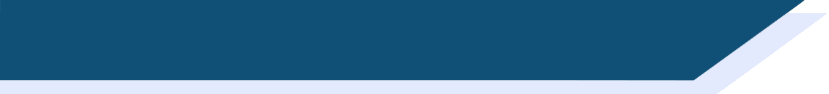 C’est quelle question?
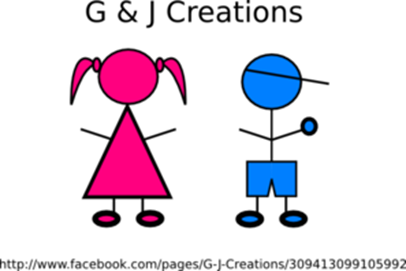 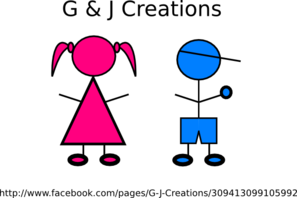 Marion
Pierre
I’m doing number four.
Yes, I’m doing number four.
Quel numéro 
fais-tu ?
Fais-tu numéro 
quatre?
I’m doing number four.
Je fais numéro quatre.
Yes, I’m doing number four.
Oui, je fais numéro quatre.
[Speaker Notes: Teachers could use this slide to model the instructions for the speaking task – this time, the differentiated version of also putting the answer into French.
Explain to students that they are going to be constructing questions either:
that require a yes/no answer i.e. subject-verb inversion
or:
that require a question word+subject verb inversion. 

It Is the answer that indicates which question type is required.  Teachers should make it clear to students that the bold ‘Yes’ indicates that a yes/no question type is required (i.e s-v inversions).  Where there is not the word ‘yes’ – a question word will be needed.

NB Click on the blue text box to reveal the questions in French.
On a mouse click the English answer comes up to recap, followed by the answer in French – first for Marion and then for Pierre.  This models the extension step of translating the answer into French (version 2 of the speaking – see next slide).]
parler
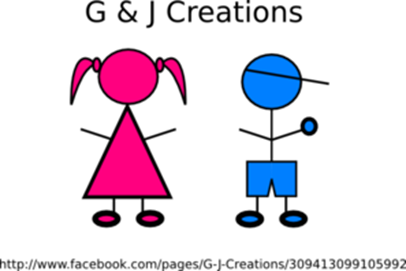 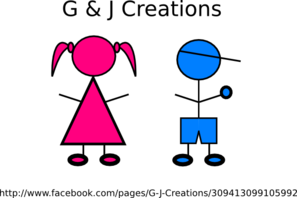 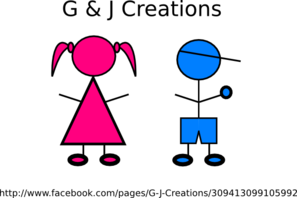 Clara
Marc
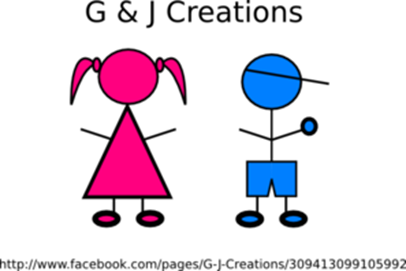 Hélène
Philippe
I understand three answers.
I’m going out on Saturday.
Yes, I understand maths.
I’m learning ten words.
Combien de mots apprends-tu?
Combien de réponses comprends-tu?
Comprends-tu les maths?
Quel jour sors-tu?
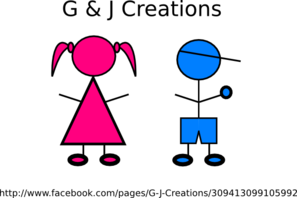 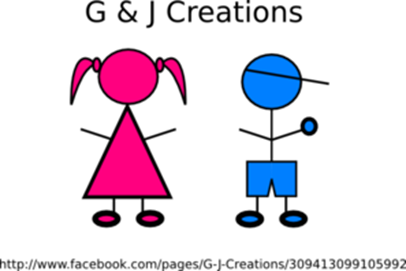 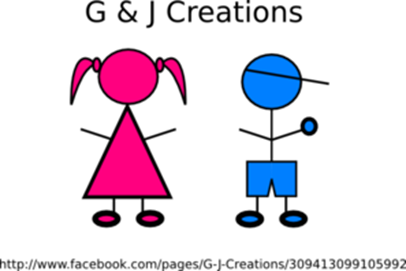 Anya
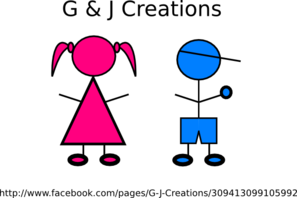 Émile
Maya
Rahul
I do exercises at school.
I’m doing question six.
Fais-tu les devoirs?
Yes, I go out often.
Yes, I’m doing homework.
Sors-tu souvent?
Que fais-tu au collège?
Quelle question fais-tu?
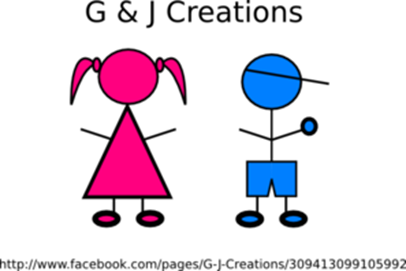 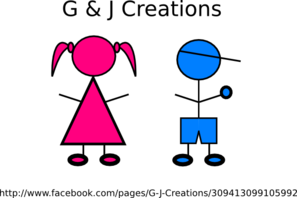 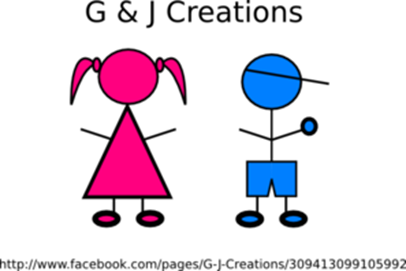 Oscar
Ella
Chloë
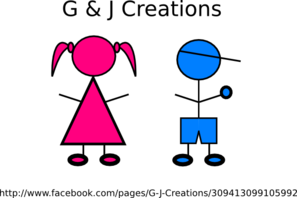 Luca
Comprends-tu la phrase?
Prends-tu le train?
Yes I take the train.
Yes I understand the sentence.
Viens-tu à Londres chaque jour?
Yes, I’m learning a language.
Yes I come to London every day.
Apprends-tu une langue?
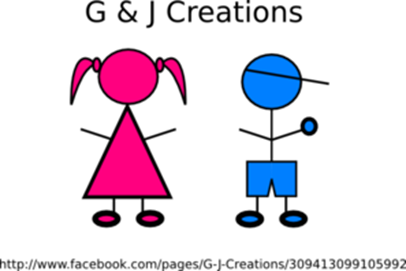 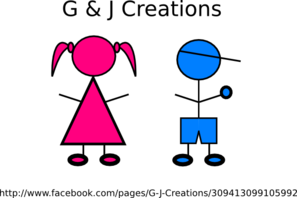 Félix
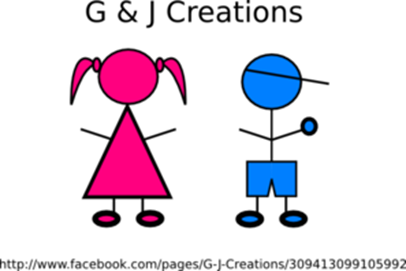 Anna
Faiza
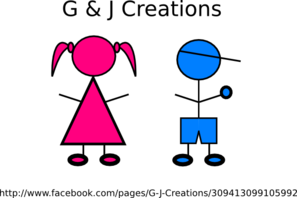 Amir
I take the train from Nice to Marseille.
I’m saying, ‘it’s strict!’
I do twelve subjects.
Yes I tell the truth.
Quel train prends-tu?
Combien de matières fais-tu?
Que dis-tu?
Dis-tu la vérité?
[Speaker Notes: Differentiated version of the speaking activity with the answers in English.  See previous slide for instructions (and options 1-2).

The differentiated version allows two extension opportunities as follows:
2b) in pairs – the teacher picks a name -  if it is a boy partner A says the question, or a girl partner B says the question. (Or partners could simply just take it in turns).  The teacher gives the students time to form their questions and then reveals the answer before picking the next name. 
Extension – the listening partner tries to give the response in French.  Teachers could ask for hands up after thinking time, for volunteers to give their answer.
3) as a whole class activity – the teacher has eight cards/pieces of paper in a hat/bag labelled ‘subject-verb inversion’ plus eight labelled ‘question word+subject-verb inversion’.  The teacher goes around the class asking one student at a time to pick out a card.  The student who picks the card chooses one of the questions to say in French (of the correct type).  The teacher clicks on the box to reveal the answer.  The student could nominate a classmate to give the corresponding answer in French (or the teacher could ask for volunteers).  In a class of 32 each student would receive a go.  This style would potentially get more difficult as the game goes along because the students may leave the trickier sentences until the end.  If the class was split into two teams, for every correct answer a point could be awarded.
4) the teacher leads the first question initially (to model) saying the question in French, then moves to asking for volunteers to give the question in French (as the students grow more confident).  The question is said in French and the listening students have to write the correct name of the person with the corresponding answer.  The teacher would then click on the person to reveal the correct answer.  Students receive a point if they give the correct name.  The teacher could also ask students to say the answer in French.  This would maximise the number of students involved in the speaking activity.  

SELF-STUDY VARIANT 
For independent study, students can simply say the question for each name and click to check.


Questions – these will appear on clicking the box.
Marc – Combien de réponses comprends-tu?
Hélène – Quel jour sors-tu?
Clara – Comprends-tu les maths?
Philippe – Combien de mots apprends-tu?
Maya – Sors-tu souvent?
Rahul – Quelle question fais-tu?
Émile – Que fais-tu au collège?
Anya – Fais-tu les devoirs?
Chloe -  Apprends-tu une langue?
Luca – Viens-tu à Londres chaque jour?
Oscar – Prends-tu le train?
Ella – Comprends-tu la phrase?
Amir – Dis-tu la vérité?
Anna – Quel train prends-tu?
Faiza – Que dis-tu?
Felix – Combien de matières fais-tu?

Frequency rankings of vocabulary revisited this week (1 is the most common word in French): 

2.2.5 - arriver [174], changer [283], créer [332], gagner [258], habiter [1186], monde [77], pays [114], politique [128], vêtements [2383], à [2], de [2]
2.1.4 - faisons [25], faites [25], font [25], quoi [297], attention [482], effort [388], exercice [1290], fête [1490]

Source: Londsale, D., & Le Bras, Y.  (2009). A Frequency Dictionary of French: Core vocabulary for learners London: Routledge.]
Grammar
Question words with subject-verb inversion:
placement of the question word
Y7 French
Term 3.1 - Week 3
Kirsten Somerville / Victoria Hobson / Adeline Charlton

Date updated: 21/04/20
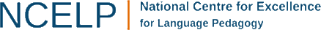 [Speaker Notes: Learning outcomes
Placement of the question word in questions with subject-verb inversion (contrast with intonation questions)]
Question words
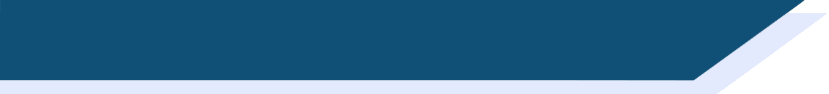 Remember, there are two ways to form a question using a question word.
There is no change to the word order.
You can use the question word after the verb and raise your voice:
Tu vas quand en vacances ?
When are you going on holiday?
The question word goes after the verb.
The meanings are the same in English.
The meanings are the same in English.
The verb and subject swap round.
OR you can swap the order of the subject pronoun and the verb:
Quand vas-tu en vacances ?
When are you going on holiday ?
The question word goes at the beginning of the question.
[Speaker Notes: This slide revisits the intonation method of question formation and contrasts the placement of the question word in this method compared to the subject-verb inversion method. This will be practised in the next slide.]
lire
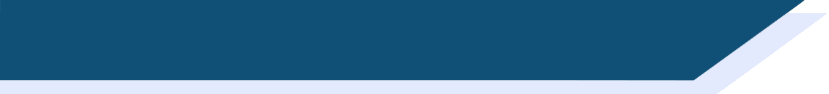 Twitter live chat!
a
1
combien de vêtements as-tu ?
b
a
b
b
2
tu viens quand en Angleterre ?
Read the questions from the fans of a famous French singer.

Where should the question word be in each question? Choose a or b.
a
3
quelle musique écoutes-tu ?
b
a
a
b
4
tu gagnes quel prix ?
a
b
b
b
a
5
tu changes le monde comment ?
a
a
Remember! The placement of the question word depends on the order of the subject pronoun and the verb.
b
6
que penses-tu de la politique ?
a
a
7
quel pays aimes-tu ?
b
a
8
b
tu lis quoi en ce moment ?
b
Attention! The fans haven’t used capital letters where they should have!
a
9
pourquoi aimes-tu être chanteur ?
b
a
10
où  vas-tu en vacances ?
a
a
b
[Speaker Notes: This activity requires students to identify the correct placement of the question word in each method of question formation. Capitalisation and punctuation have been removed, so that students cannot identify the beginning and end of the sentences – the only clue to the missing word placement is the order of the subject pronoun and verb.  Some “distractor” gaps have been added for an additional challenge.

Students read the questions and select a or b where the question word should be. The teacher can elicit which question word is missing by asking “C’est quoi la question?” (several answers may be possible as well as those given here), and check students’ understanding of the whole question in English by asking “et en anglais?”.

All vocabulary has been taught previously.

Frequency rankings of vocabulary introduced this week (1 is the most common word in French): 
langue [712], maths [3438], matière [562], musique [1139], science [1114], quel [146], combien [800], que [9] 

Frequency rankings of vocabulary revisited this week (1 is the most common word in French): 
2.2.5 - arriver [174], changer [283], créer [332], gagner [258], habiter [1186], monde [77], pays [114], politique [128], vêtements [2383], à [2], de [2]
2.1.4 - faisons [25], faites [25], font [25], quoi [297], attention [482], effort [388], exercice [1290], fête [1490]

Source: Londsale, D., & Le Bras, Y.  (2009). A Frequency Dictionary of French: Core vocabulary for learners London: Routledge.]
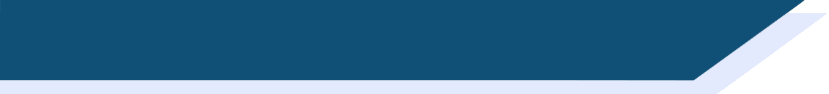 Deux personnes célèbres françaises
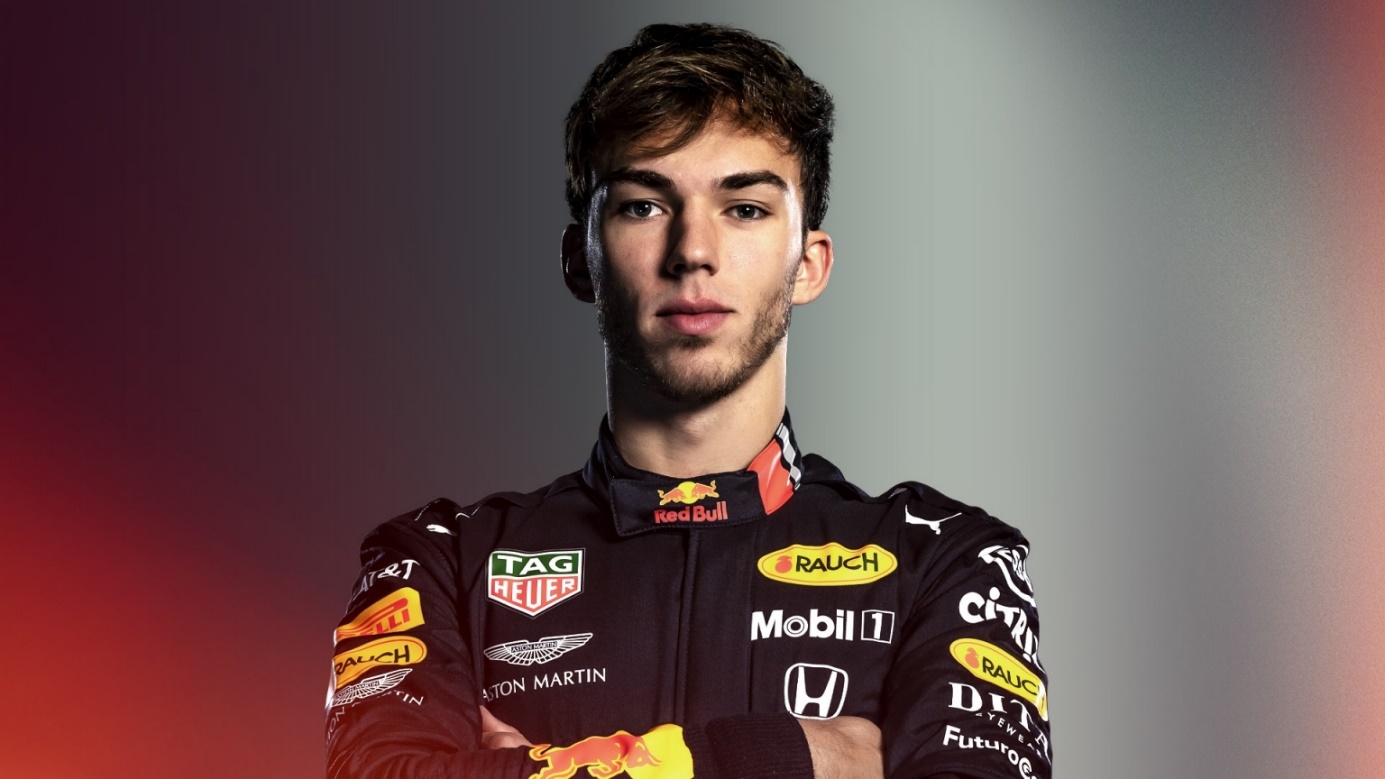 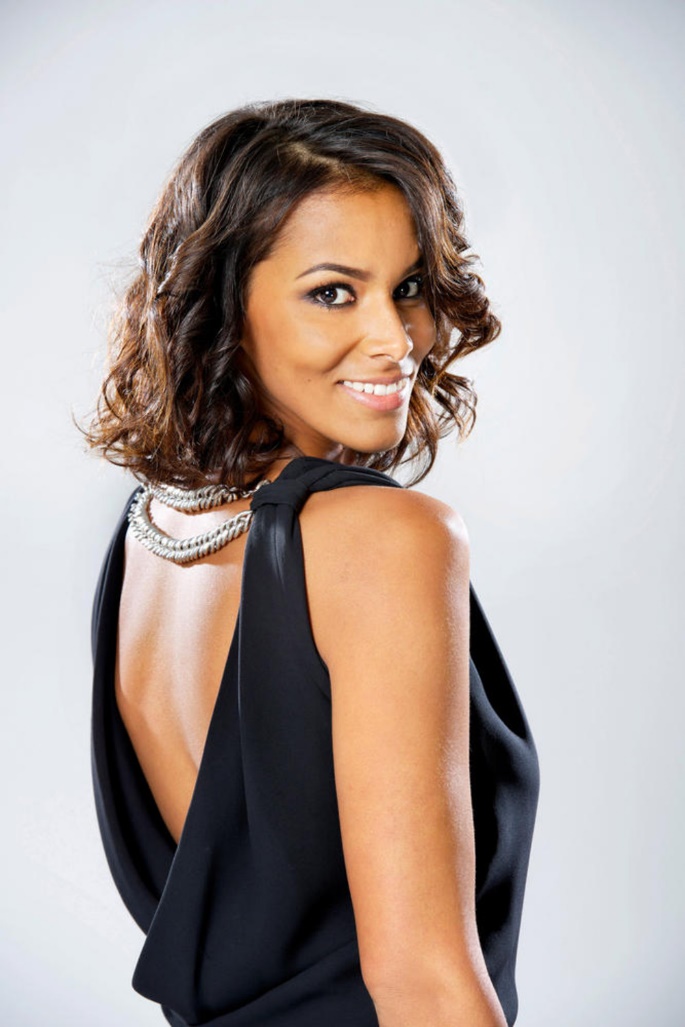 Pierre Gasly
Shy’M
https://nvsc.fandom.com/wiki/Shy%27m
https://www.formula1.com/en/drivers/pierre-gasly.html
[Speaker Notes: Begin by asking students if they know who these people are.  (Some students may recognise Pierre Gasly at least, but it does not matter if not.) Explain that you are going to do a series of activities to find out more about them, bringing together lots of aspects of their learning so far, including the use of question words.]
biographie
Shy’M
Je suis une chanteuse française, souvent comparée à Rihanna.
J’ai des millions de vues sur YouTube.
Je chante et je danse chaque jour, je joue au tennis aussi.
Je mange des hamburgers chez McDo au déjeuner.
J’aime la musique. Je suis fan des Red Hot Chili Peppers et de Beyoncé.  
Je passe les vacances en Martinique, une île française dans les Caraïbes.
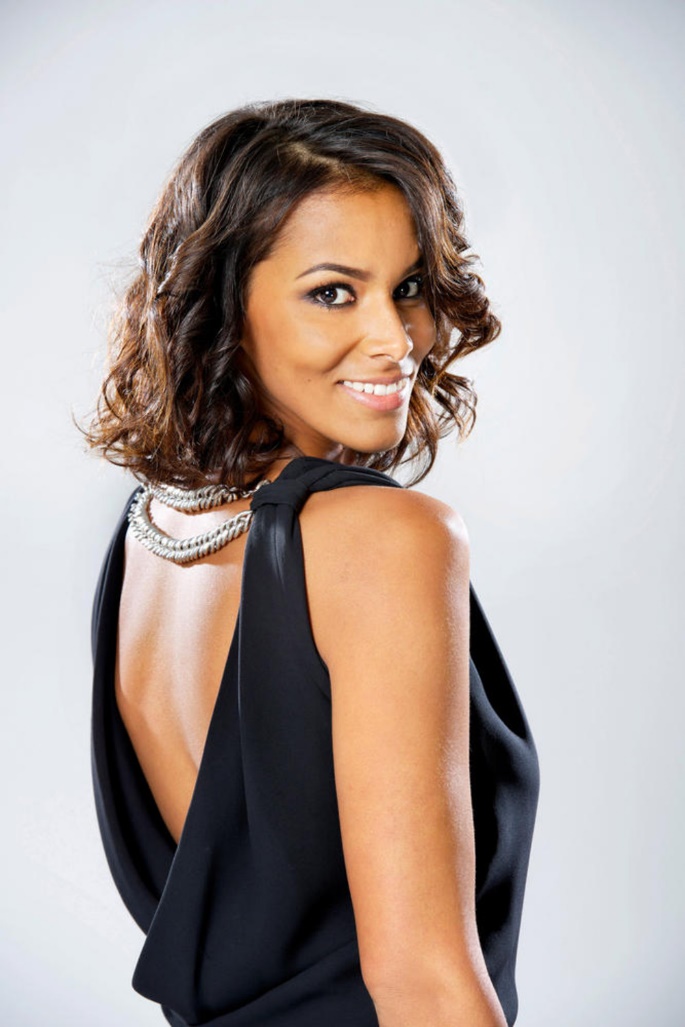 Shy’M
https://nvsc.fandom.com/wiki/Shy%27m
[Speaker Notes: Activity 1
Biographies of Shy’M and Pierre Gasly
Text familiarisation activity 
Split the class into two.  Each half works on one of the biographies.
Students work in groups to translate the bullet points.  At the end of the activity, students present their facts in English to the other half of the class.  Each group could feedback one or two of their sentences.  The teacher can offer feedback on the translations into English to check accuracy within the translators and correct understanding for the listeners.  Repeat for the second biography.]
biographie
Pierre Gasly
Je suis pilote automobile français en Formule Un chez Alpha Tauri.
J’aime le sport automobile.  C’est une passion pour moi. 
J’aime aller en vacances en février.
Mon compte Instagram a 461.5k followers et j’ai 55 273 likes sur Facebook. 
J’ai quatre frères. 
Je viens de Rouen en France.
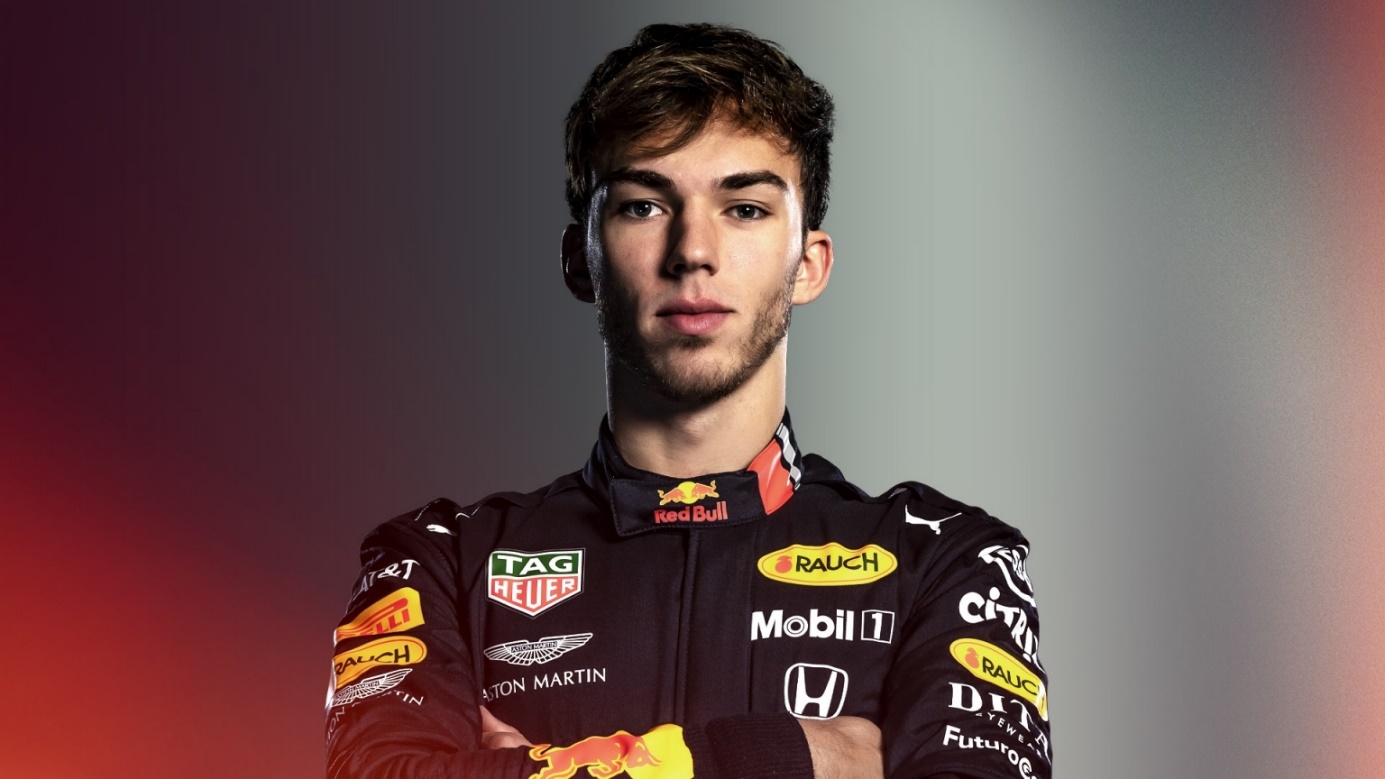 Pierre Gasly
https://www.formula1.com/en/drivers/pierre-gasly.html
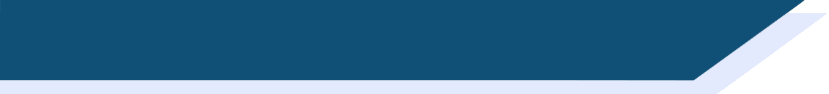 Deux personnes célèbres français
Shy’M
Je suis une chanteuse française, souvent comparée à Rihanna.
J’ai des millions de vues sur YouTube.
Je chante et je danse chaque jour, je joue au tennis aussi.
Je mange des hamburgers chez McDo au déjeuner.
J’aime la musique. Je suis fan des Red Hot Chili Peppers et de Beyoncé.  
Je passe les vacances en Martinique, une île française dans les Caraïbes.
Pierre Gasly
Je suis pilote automobile français en Formule Un chez Alpha Tauri.
J’aime le sport automobile. C’est une passion pour moi.
J’aime aller en vacances en février.
Mon compte Instagram a 461.5k followers et j’ai 55 273 likes sur Facebook. 
J’ai quatre frères. 
Je viens de Rouen en France.
[Speaker Notes: Activity 2
Now that the students have a secure understating of the texts, ask students to pick out the verbs.  To challenge students, do this step initially without the support of the grid (next slide).

Teachers may wish for students to complete this activity in groups of four, so that collaborative working enables students a greater chance of success.  

The second step is for students to change these verbs into 2nd person singular.
Actively encourage students to look back through their exercise books to find this information to aid the completion of this activity.  Some verbs will not be as fresh in their minds.

Alternatively – teachers could provide the verbs in the second person for students to complete as a matching activity. (slide 37)]
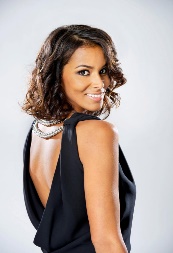 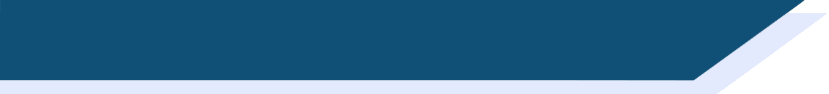 Les verbes
tu es
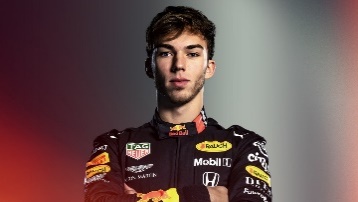 tu as
tu chantes
tu es
tu danses
tu aimes
tu joues
tu as
tu manges
tu viens
tu aimes
tu passes
tu es				tu as			
	tu aimes		tu viens
tu es		tu passes		tu as	
tu manges 	tu aimes	tu chantes		tu joues	tu danses
[Speaker Notes: Teachers can use this slide to ensure students have the correct 2nd person singular forms.  Students can then use this as a visual support when they come to construct their questions in the pair work to follow.

The text box at the bottom allows teachers the opportunity to conduct this part as a match-up, depending on the ability of the group.  Delete as necessary.]
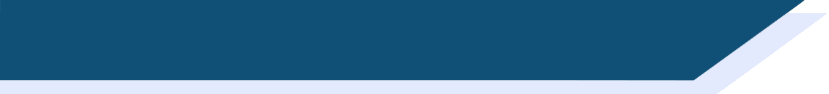 Parler
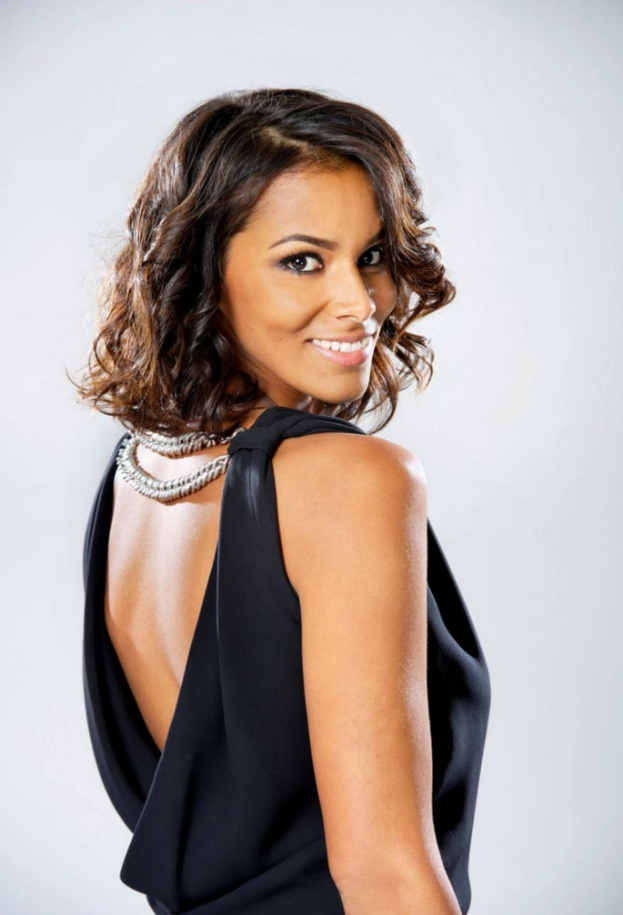 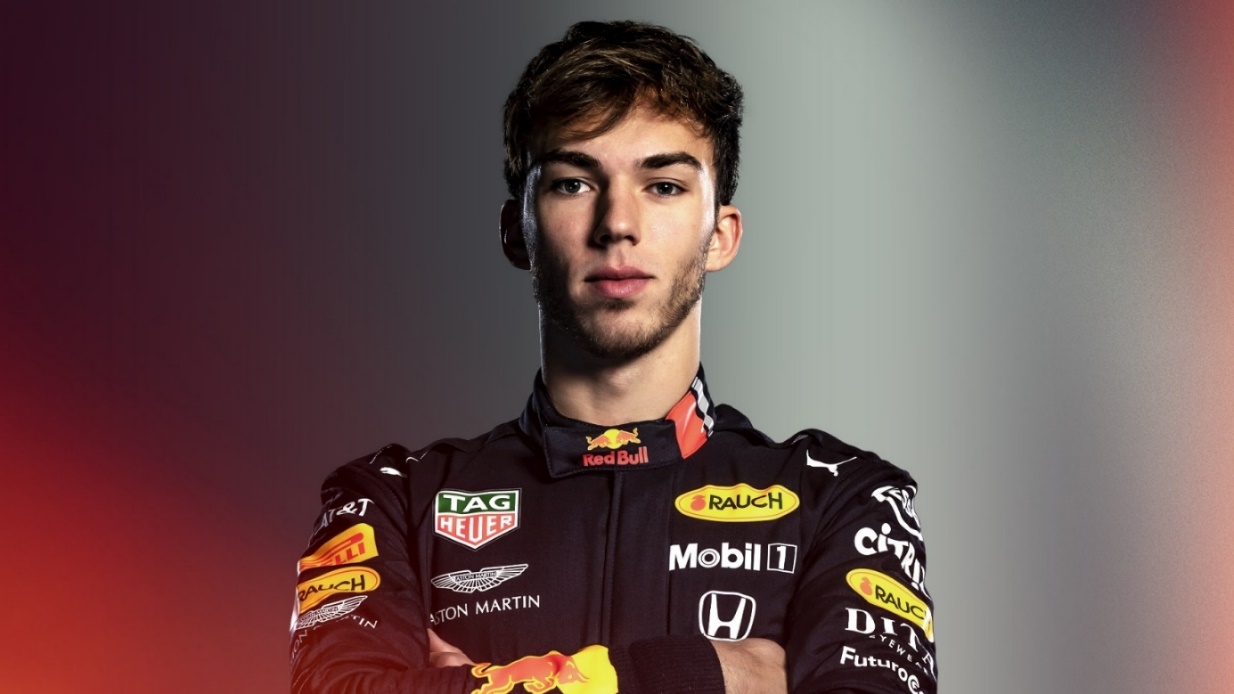 Pierre Gasly
Shy’M
Vérité ou mensonge ?
Truth or lie?
[Speaker Notes: Activity 3 – truth or lie?
Explain to students you are now going to play a game of truth or lie.  In pairs, Partner A will formulate the questions for Shy’M and Partner B will formulate the questions for Pierre Gasly.
Picture prompts on the student worksheet (slide 23-24) indicate the question students should write.

Tell students to formulate questions 1-3 with SV inversion and question word at the beginning.
4-6 with rising intonation and question word after the verb.

Partners take it in turns to ask each other the questions.  The person giving the answer can choose to give either the correct answer or a lie.  The person listening must decide if they have been told the truth or a lie.  After the text familiarization activities they should have enough knowledge of the figures to be able to remember!
NB – all the information in the texts is true – if the students wish to give a lie then they need to make it up!

Students can swap partners and celebrities and have multiple goes – making up some different facts each time.

NB – cognates necessary for this task: sport
Words necessary to be used from the text: vues/pilote automobile/hamburgers/média social]
Shy’M
écrire
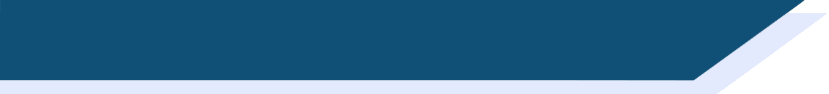 Les questions
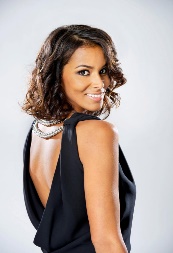 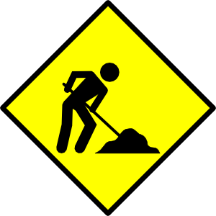 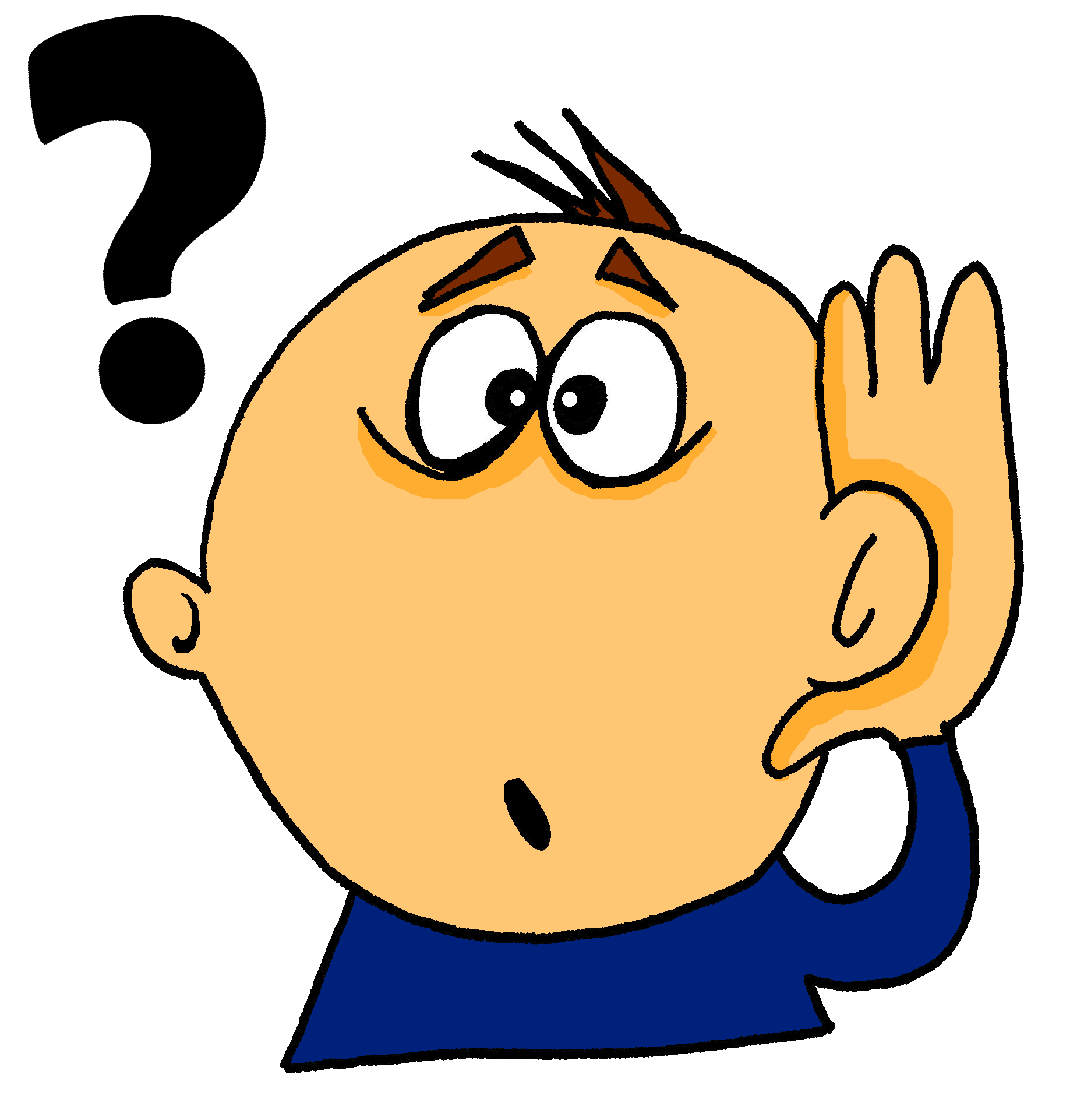 Que fais-tu ?
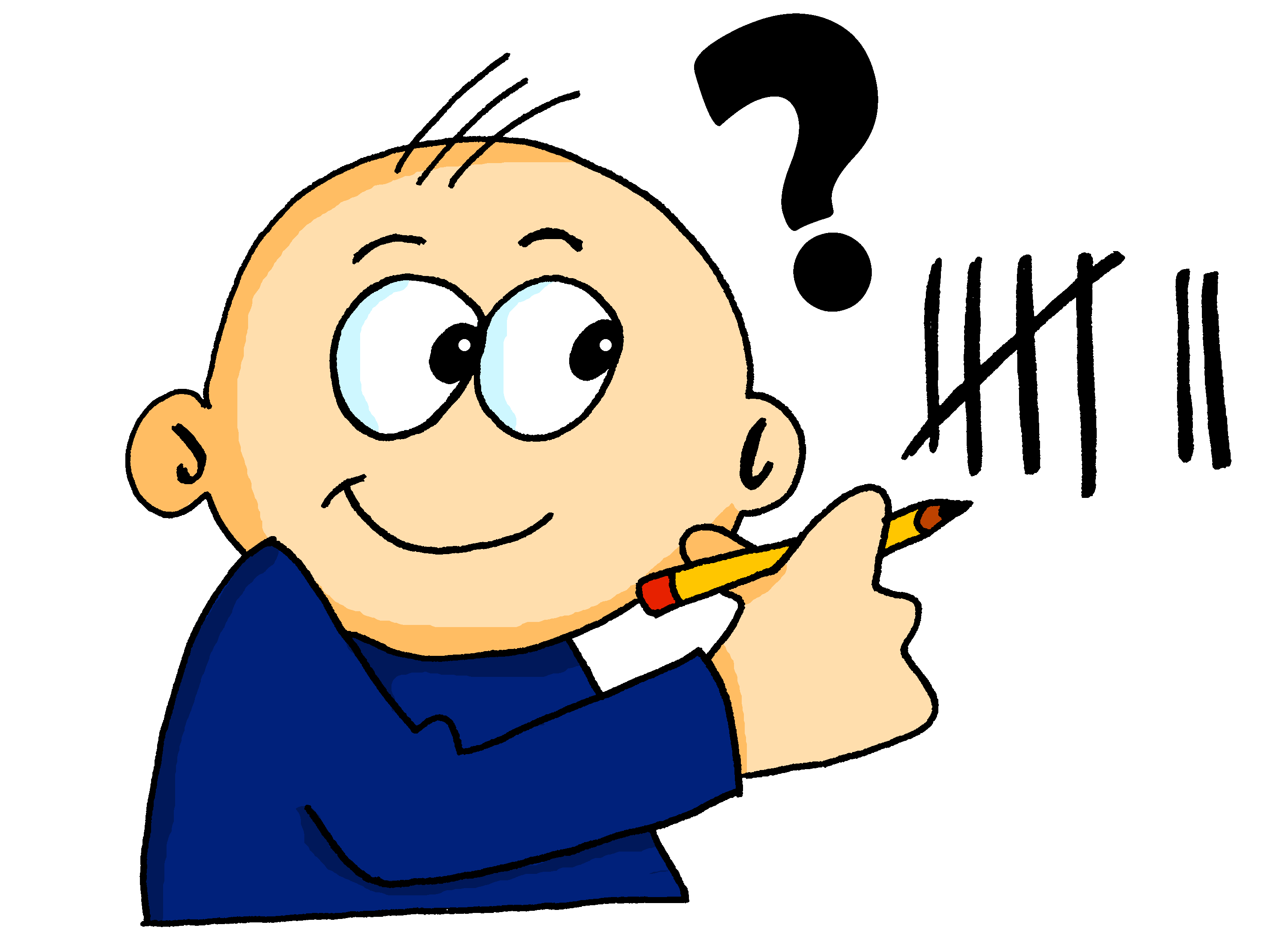 Combien de vues sur YouTube as-tu ?
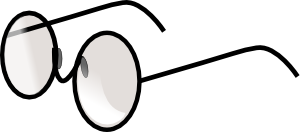 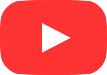 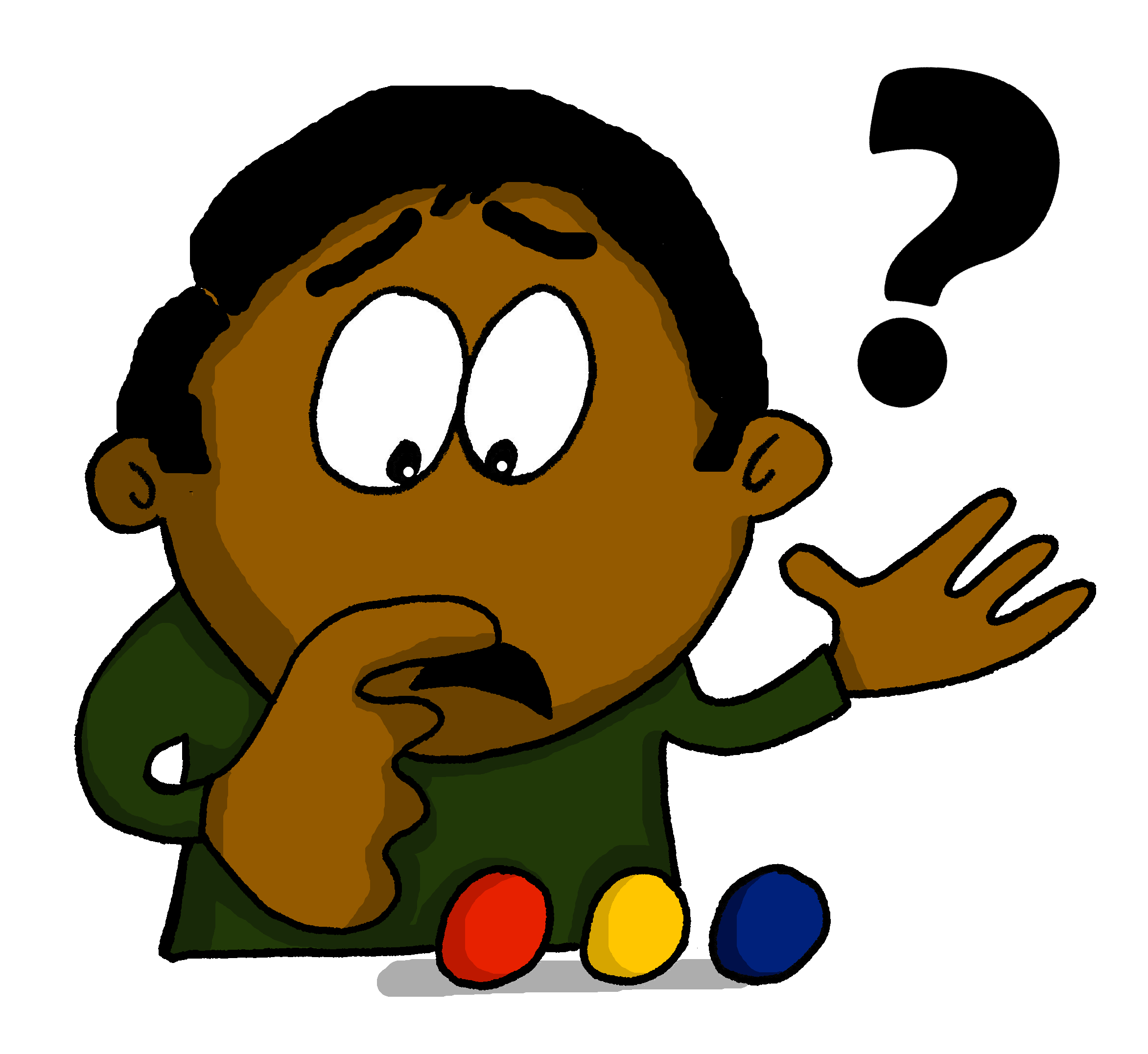 Quel sport fais-tu ?
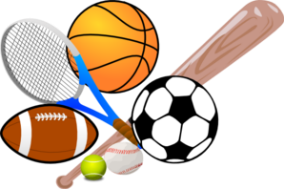 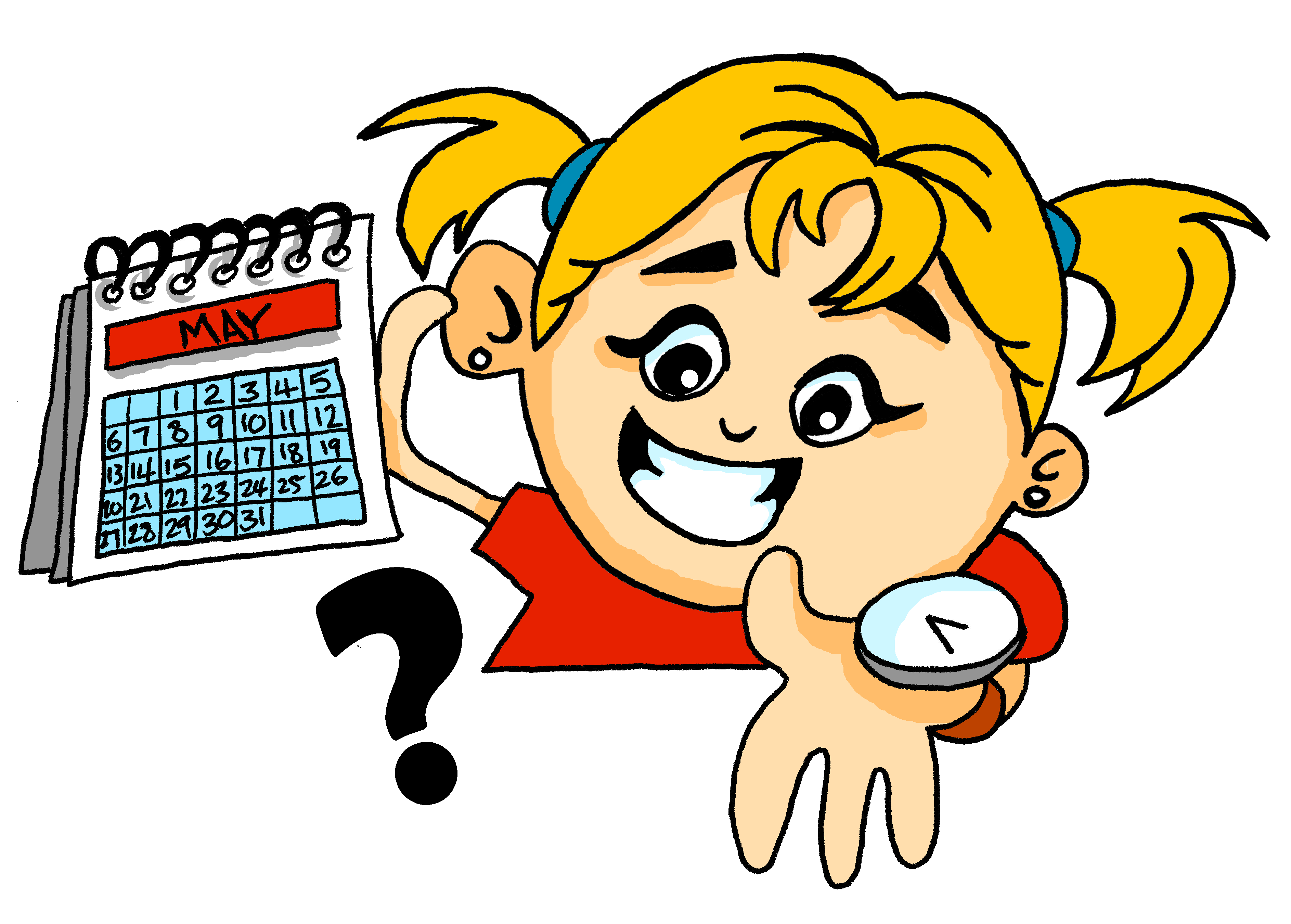 Tu manges des hamburgers quand ?
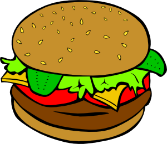 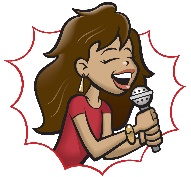 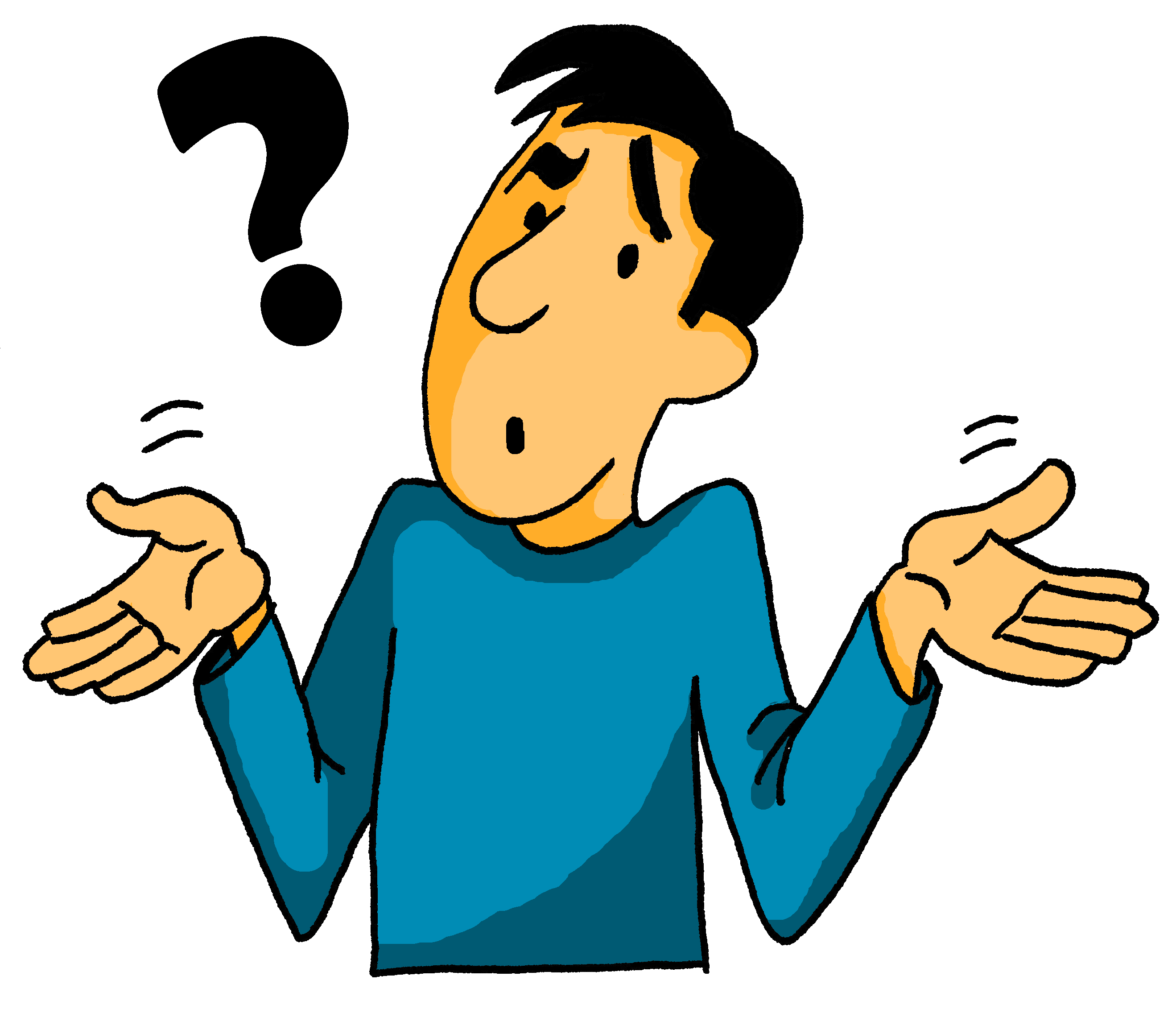 Tu es chanteuse pourquoi ? Tu chantes pourquoi ?
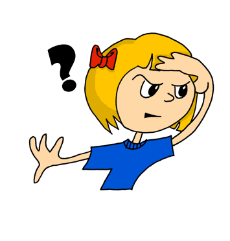 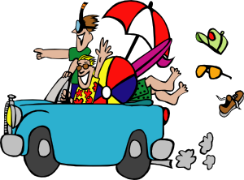 Tu vas en vacances où ?
[Speaker Notes: Ahead of the speaking teachers can use this slide (which gives the correct format of the questions in French) so students are working with correct questions.]
écrire
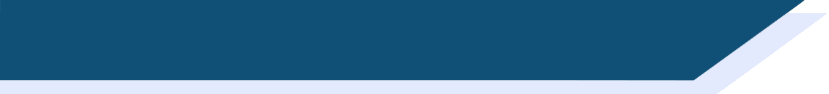 Les questions
Pierre Gasly
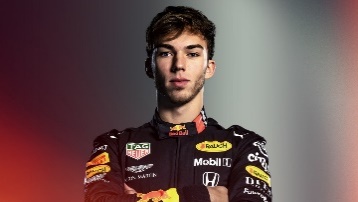 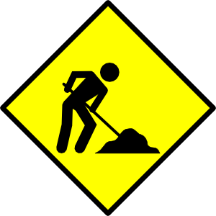 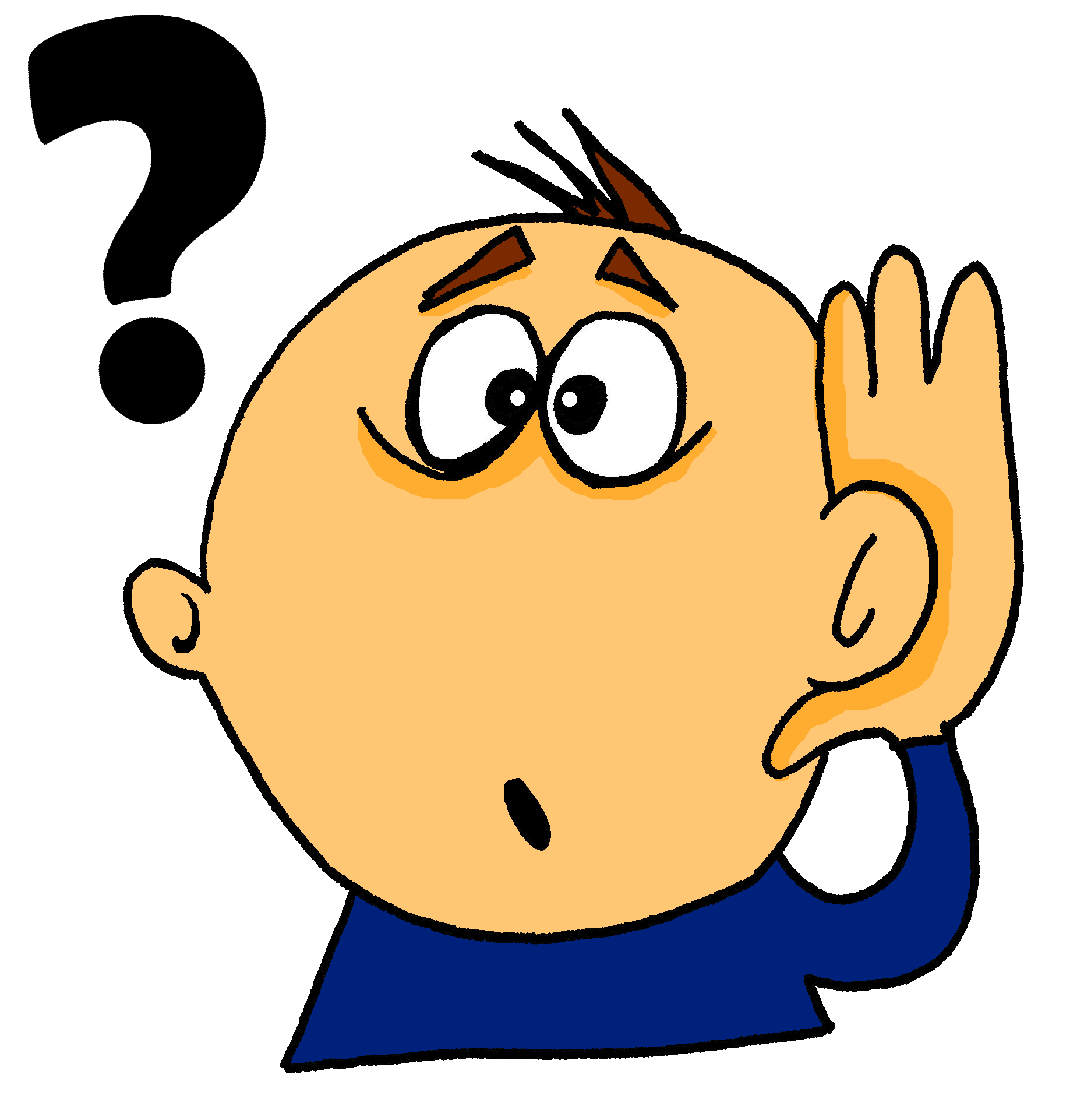 Que fais-tu ?
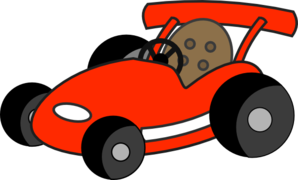 Pourquoi es-tu pilote automobile ?
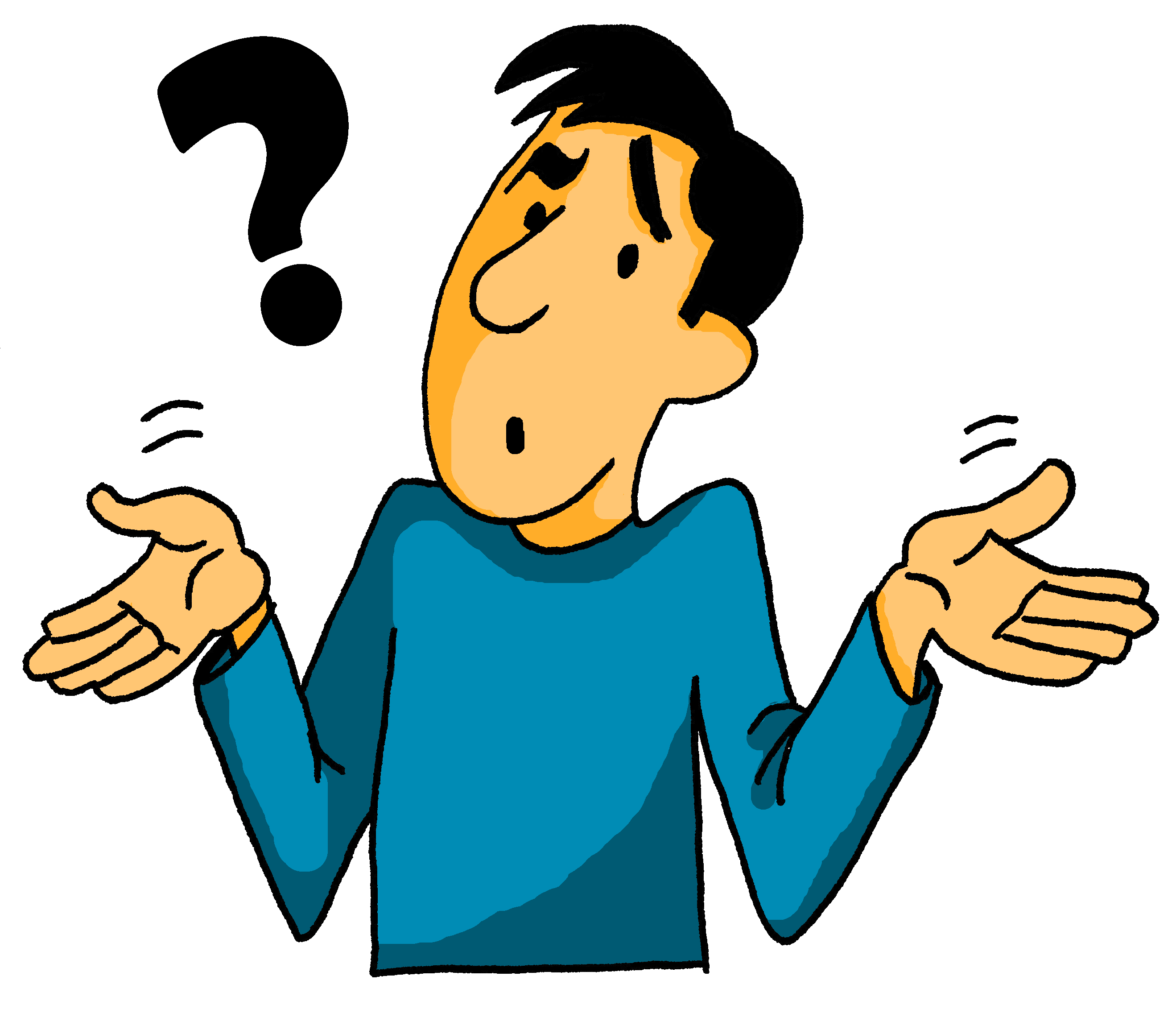 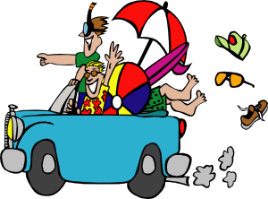 Aimes-tu aller en vacances ?
aimer ?
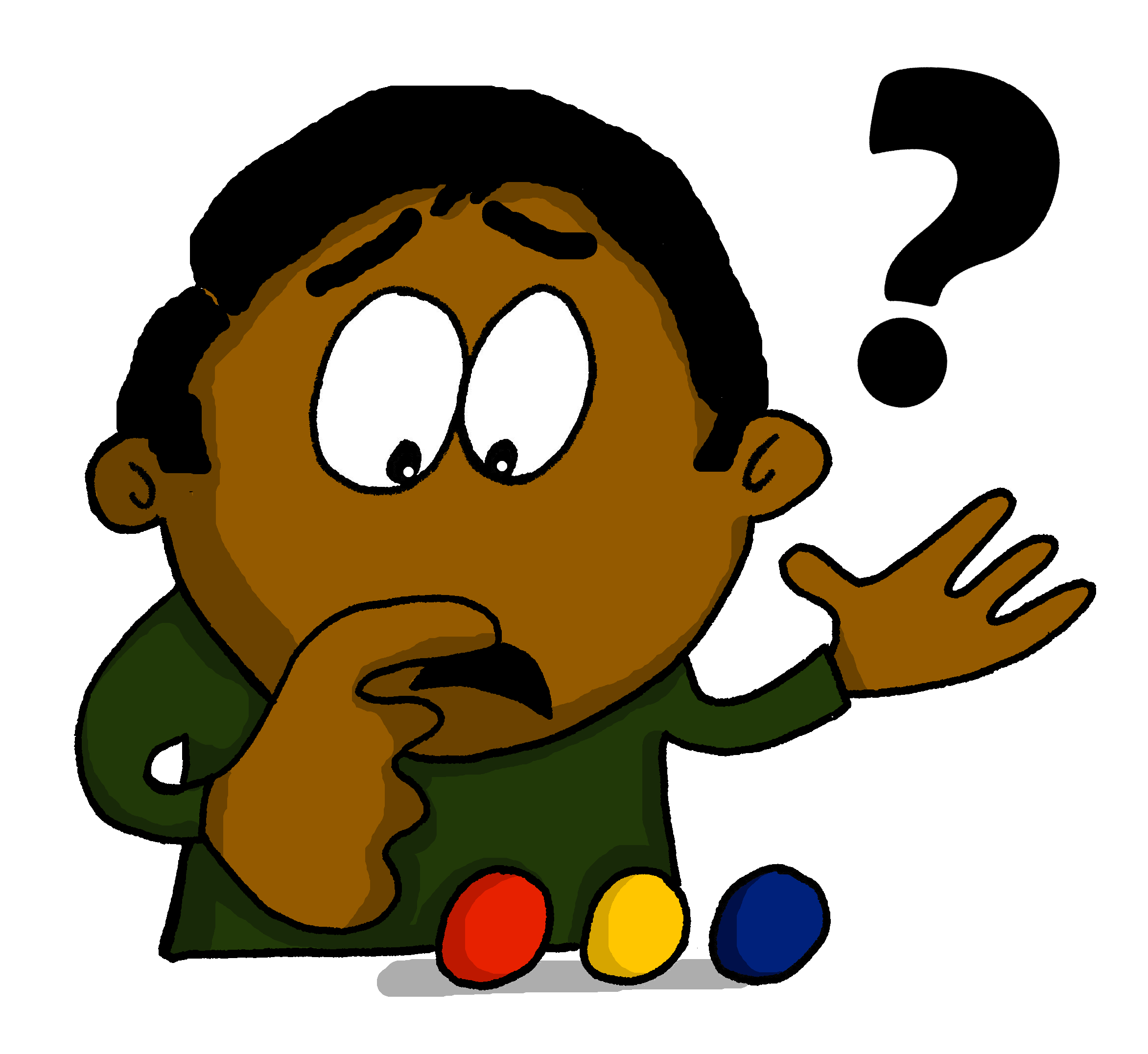 réseau
social
Tu as quel réseau social ?
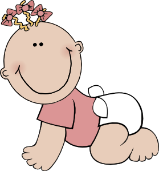 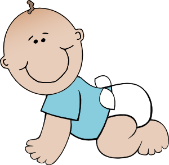 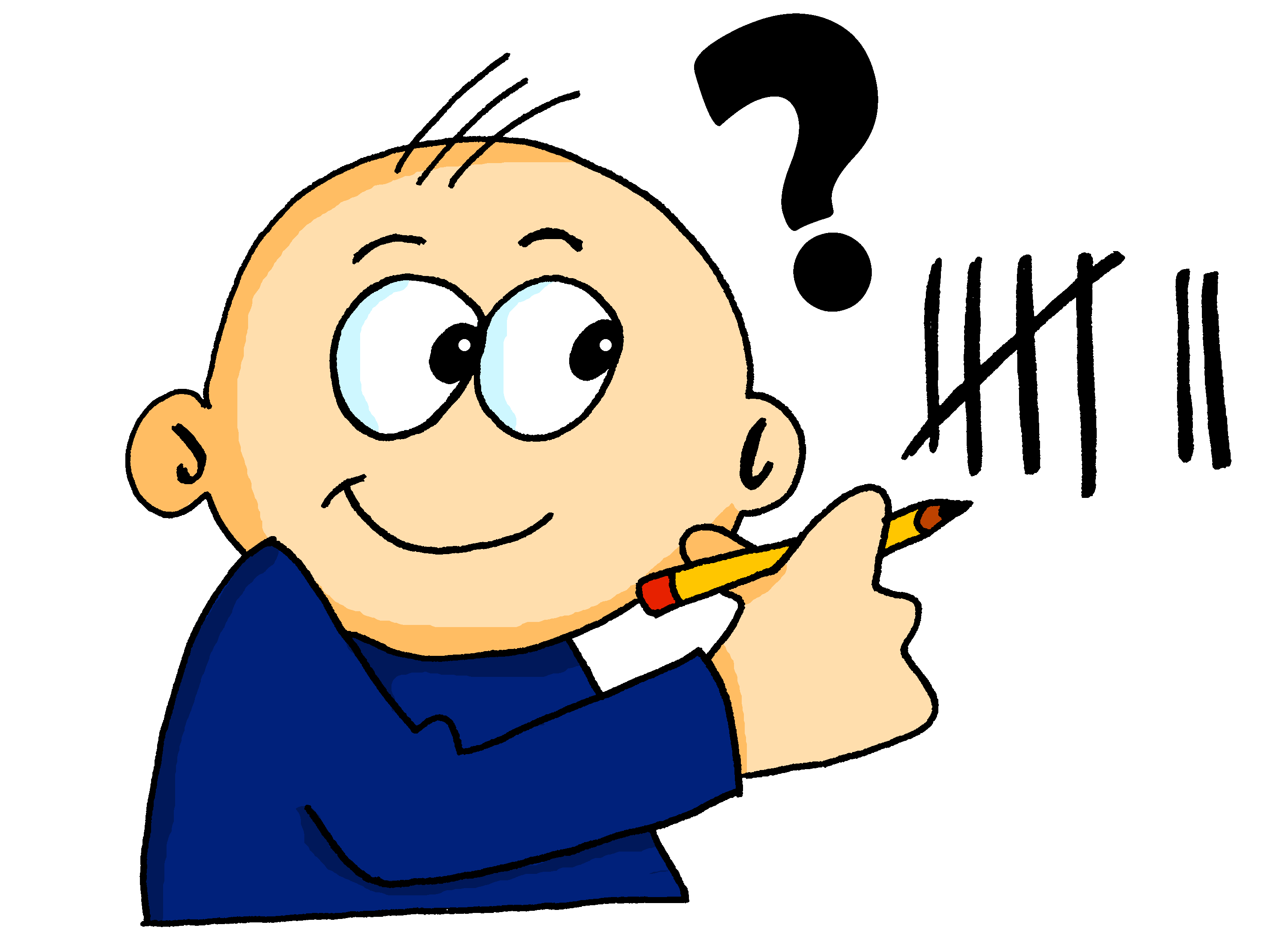 Combien de frères et sœurs as-tu?
frères et sœurs
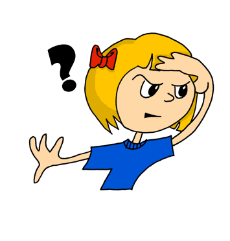 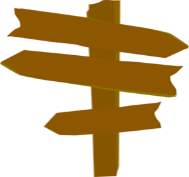 venir?
Tu viens d’où ?
parler
* réseau social = social media
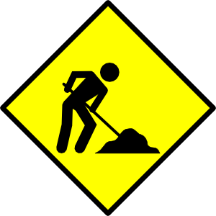 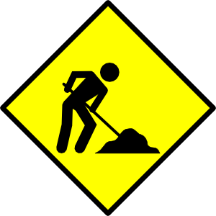 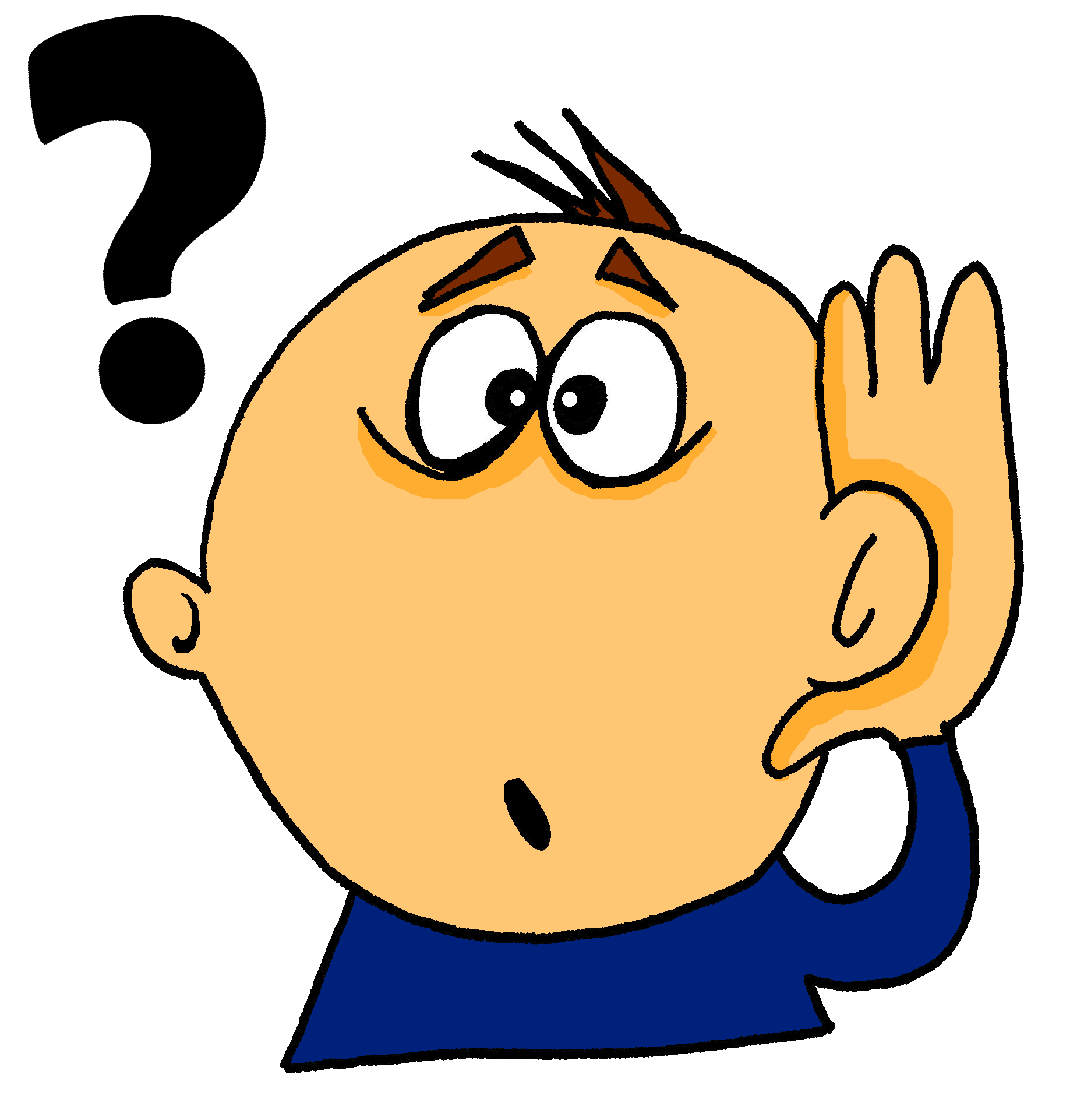 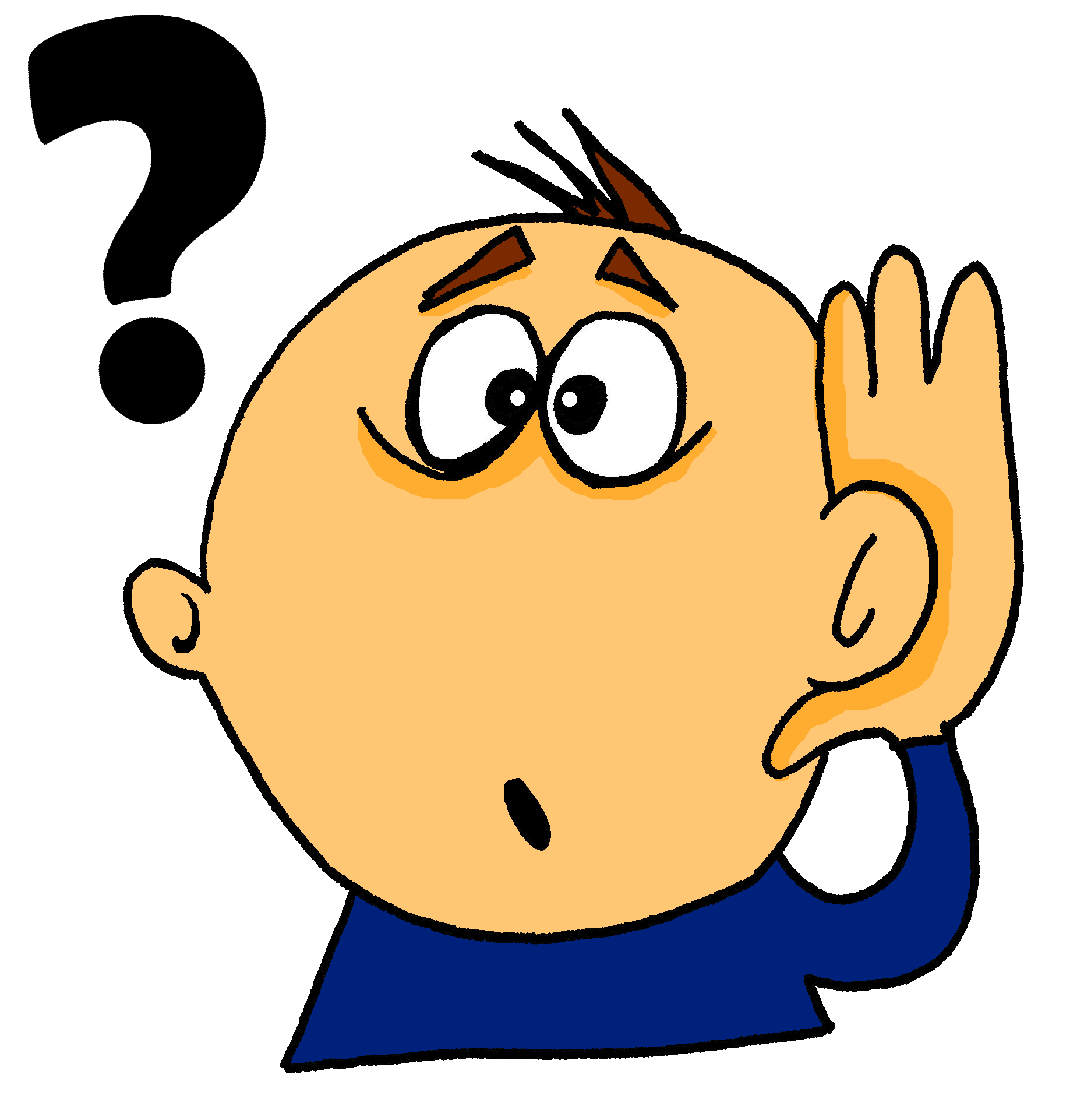 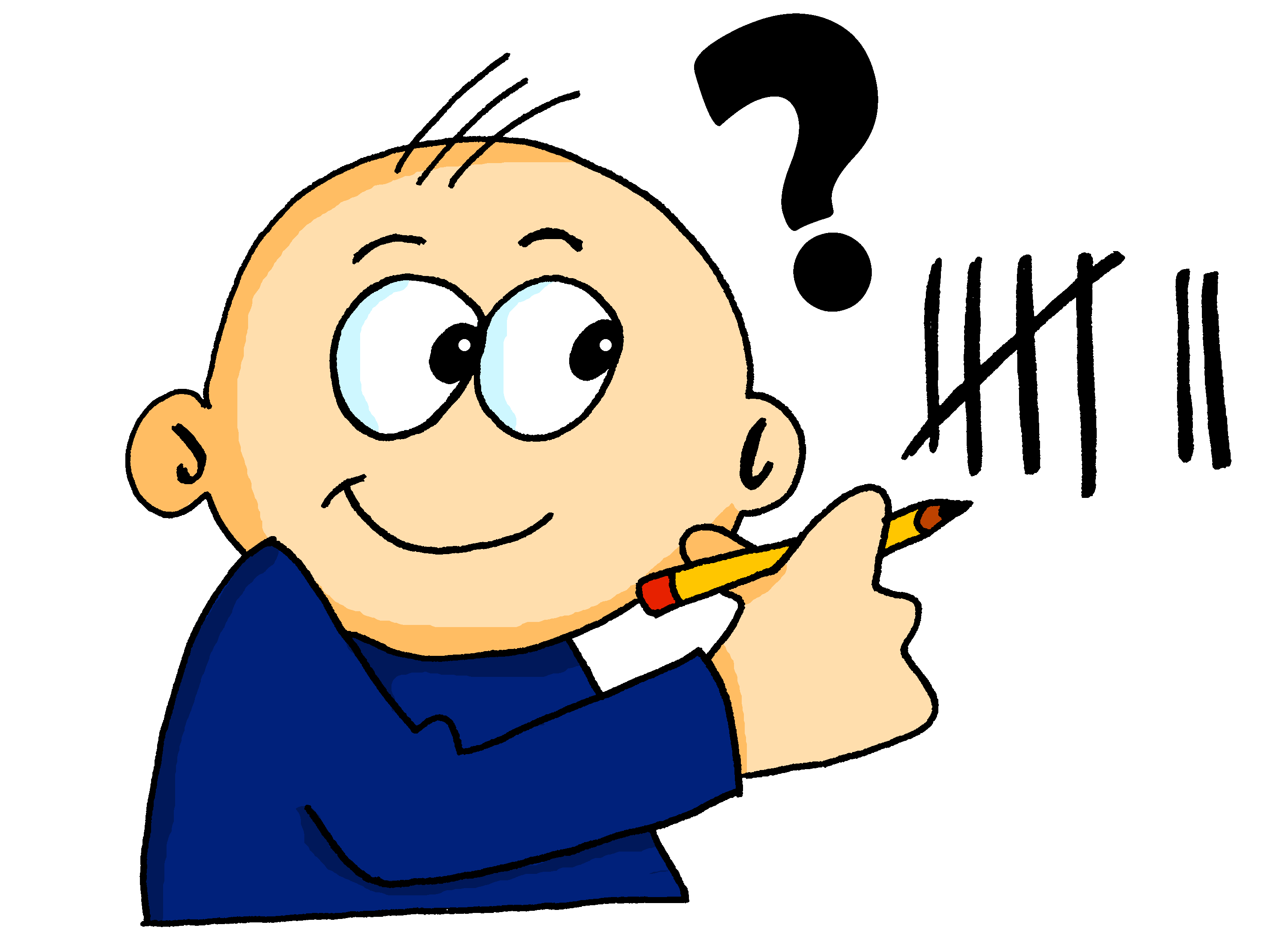 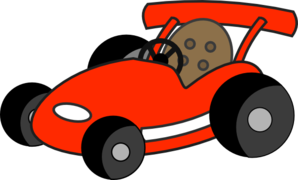 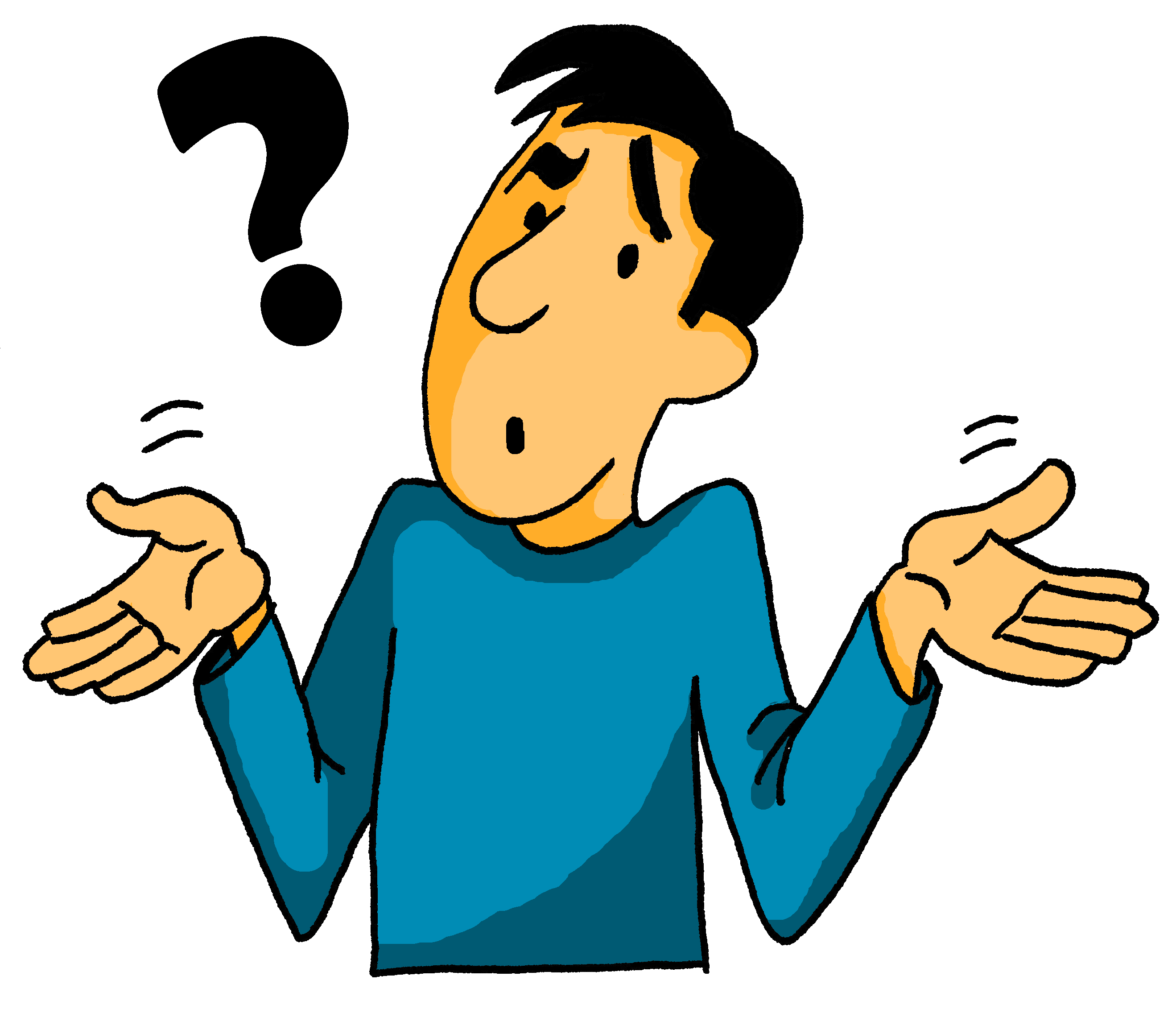 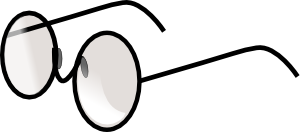 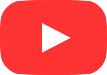 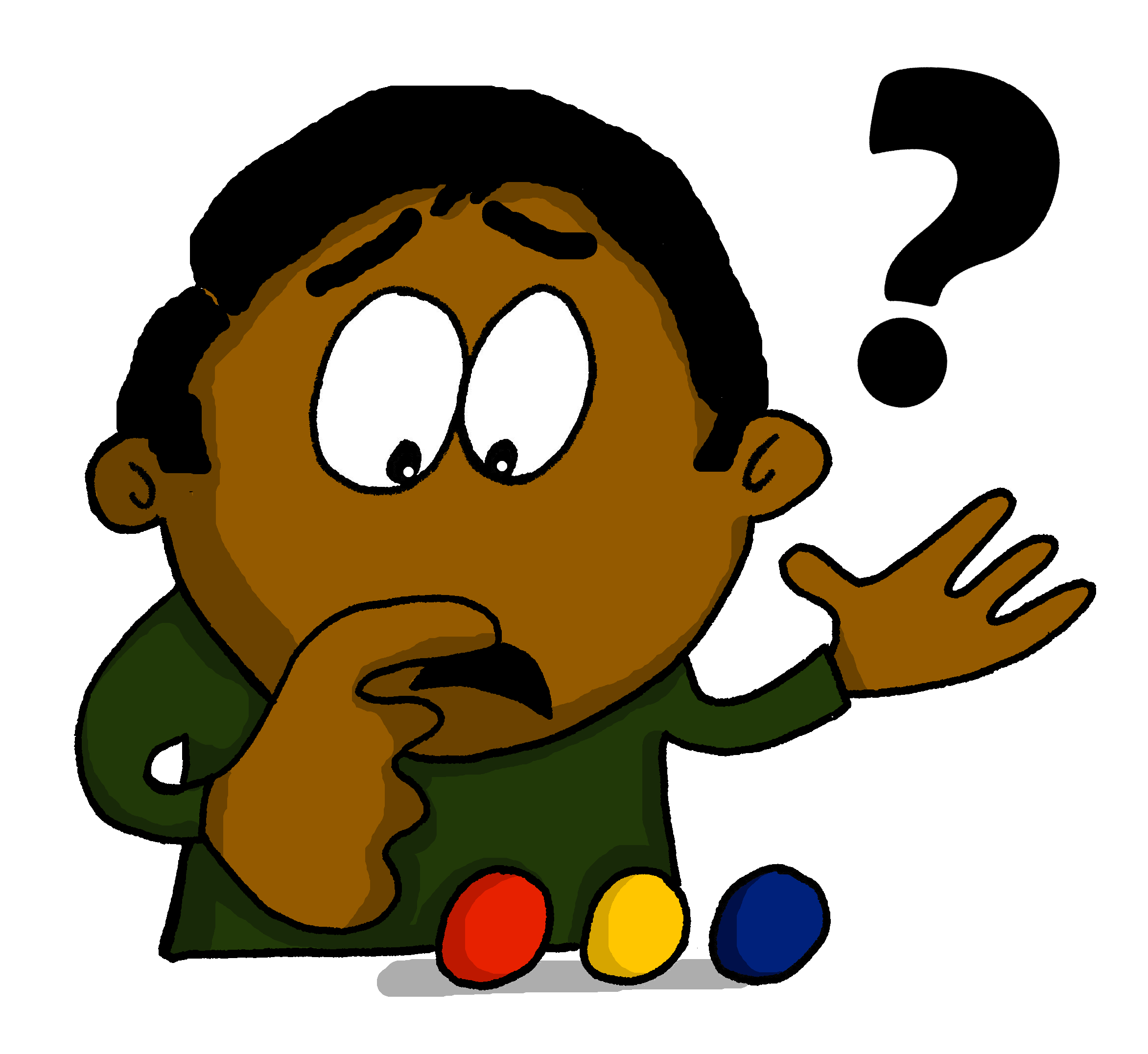 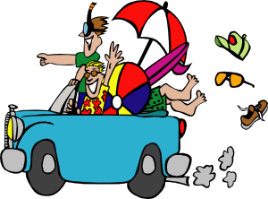 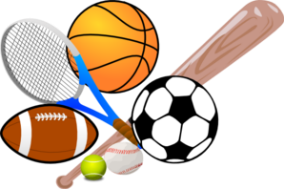 aimer ?
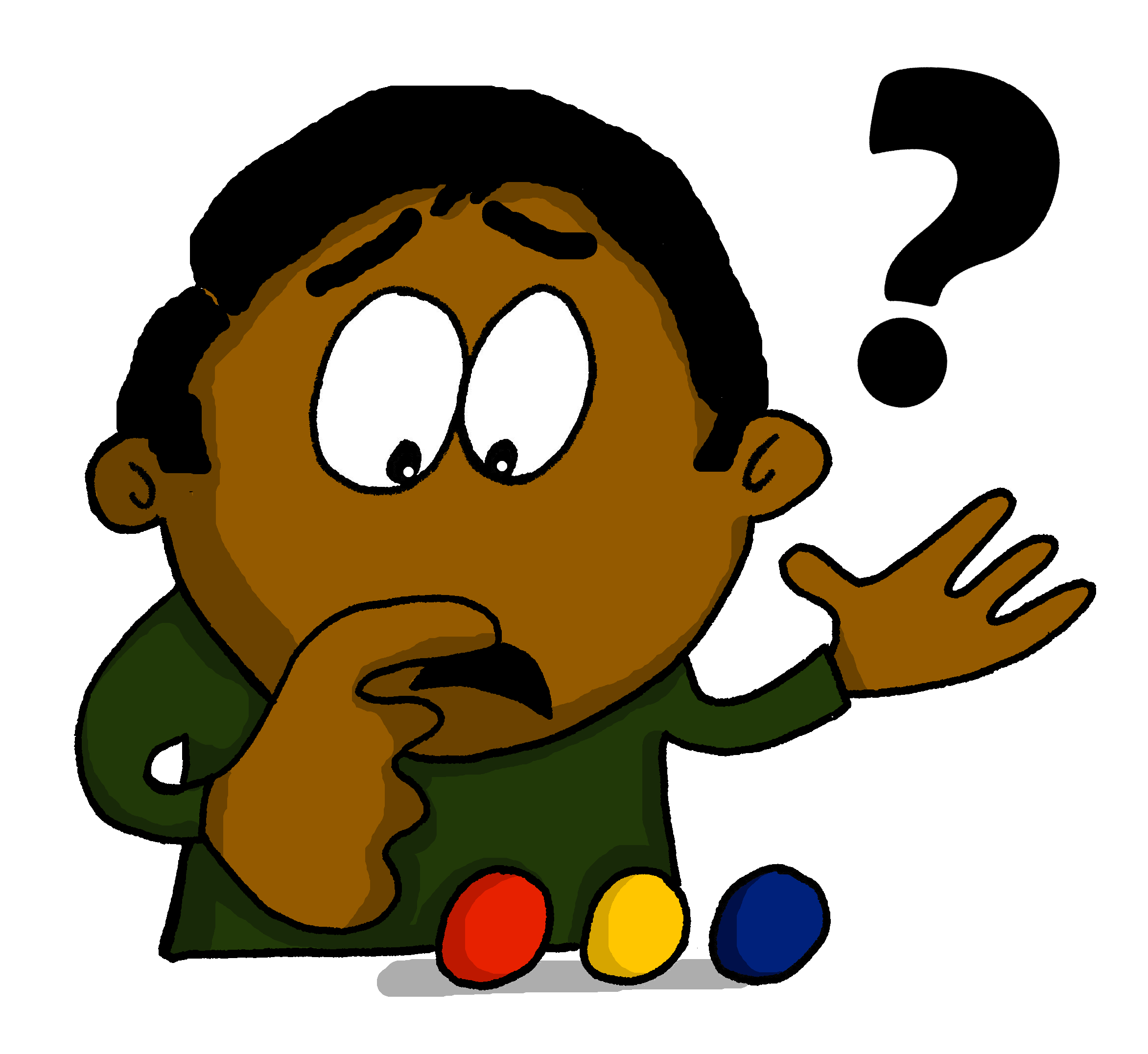 réseau
social
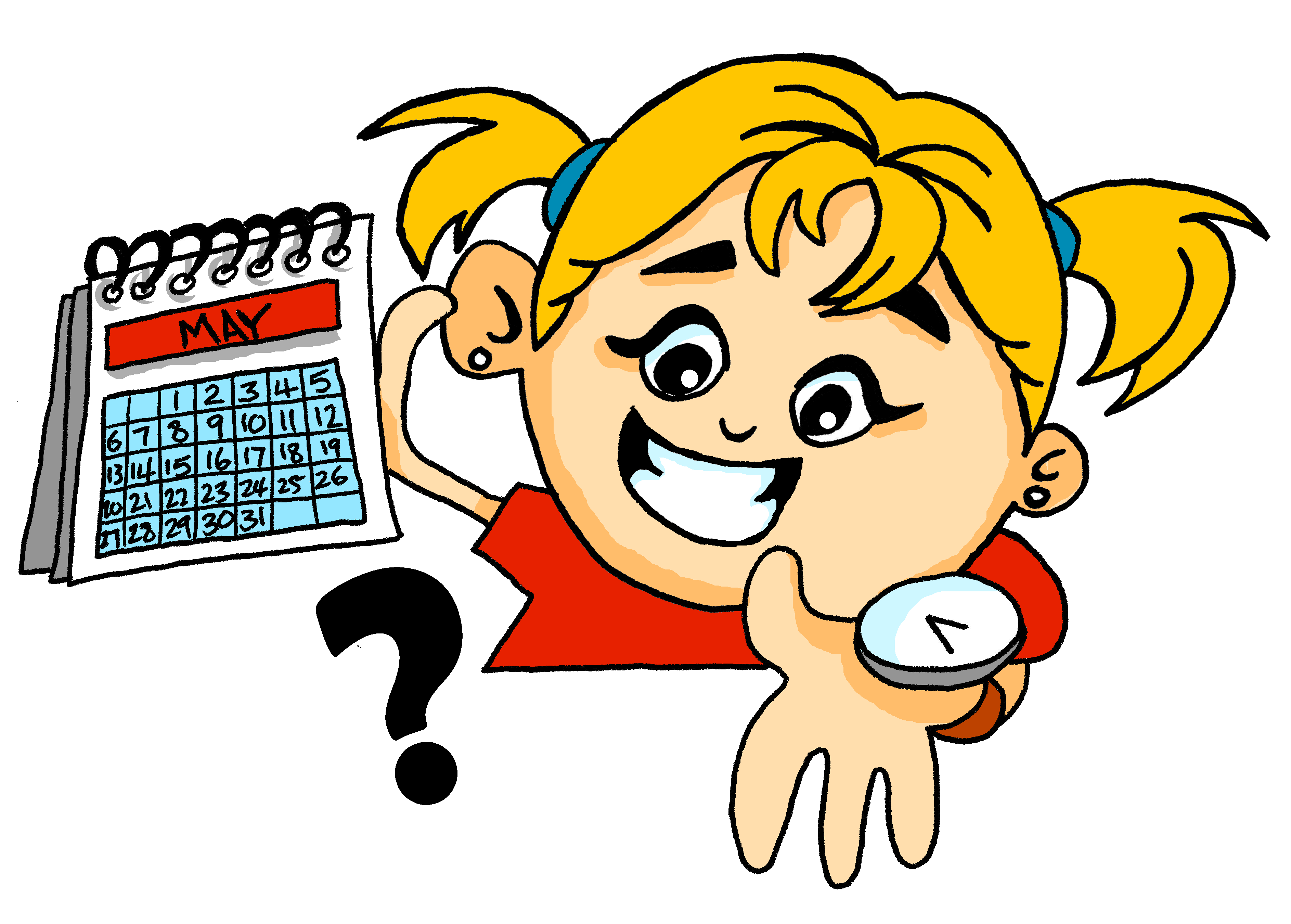 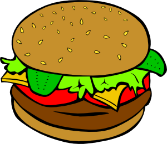 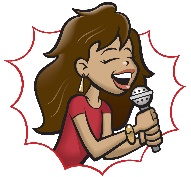 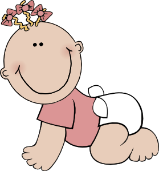 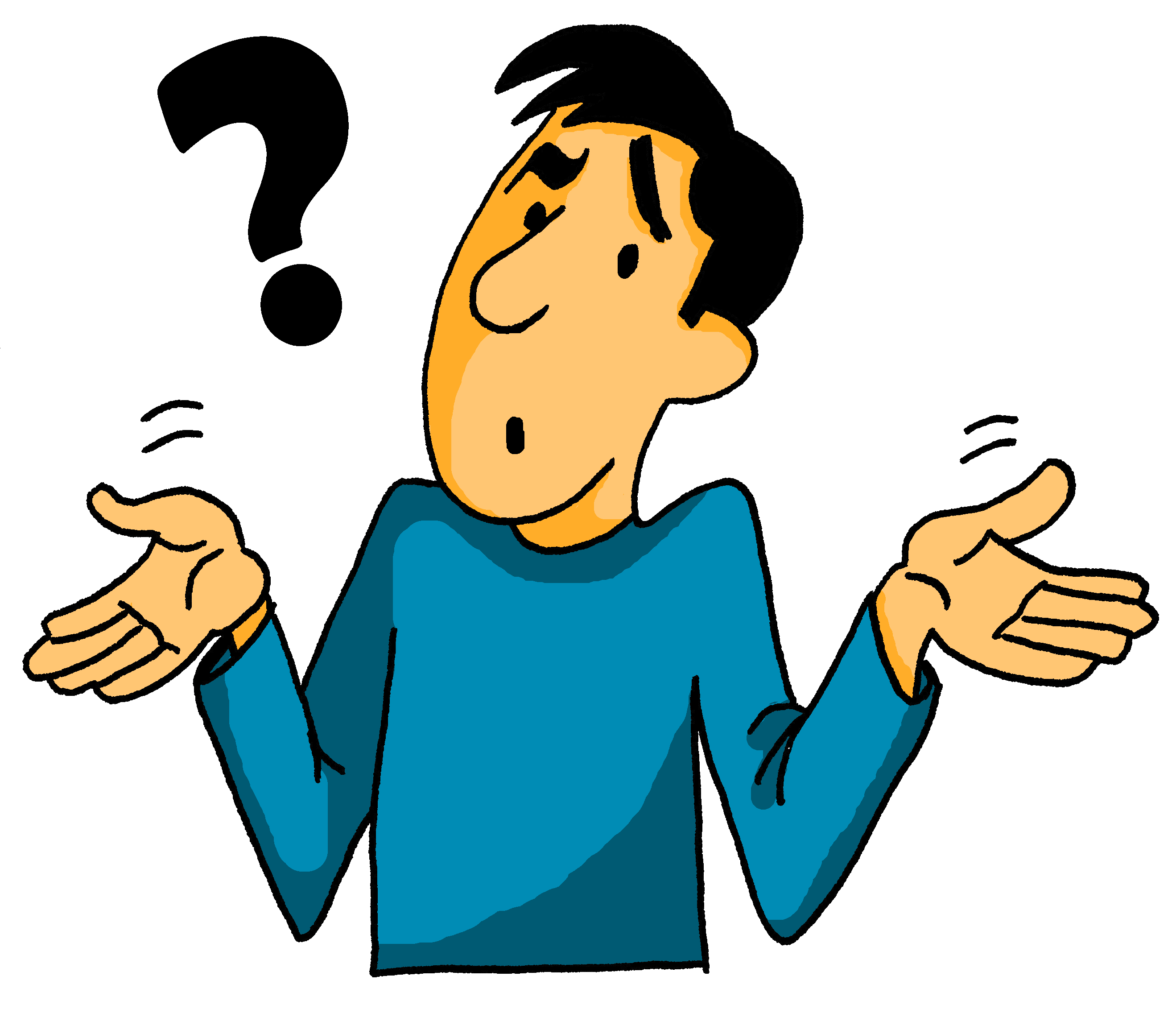 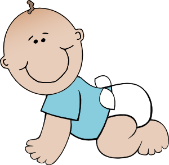 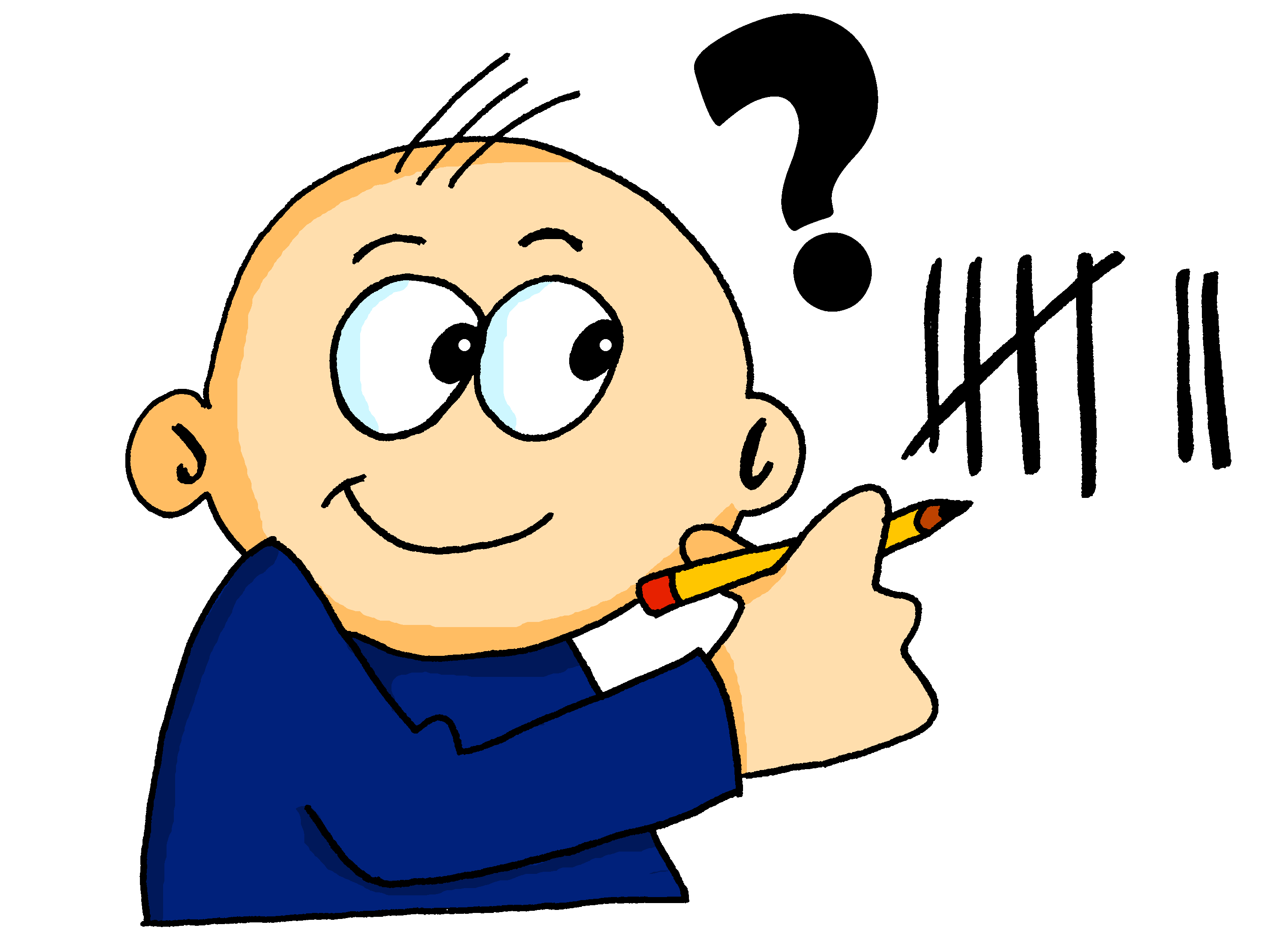 frères et sœurs
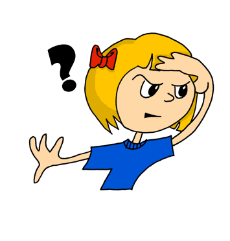 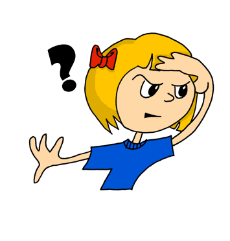 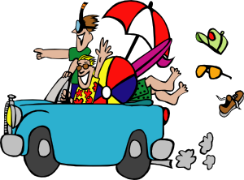 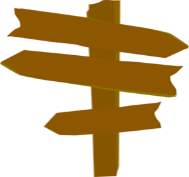 venir?
[Speaker Notes: Activity 3
Student worksheets
Partner A formulates the questions for Shy’M
Partner B formulates the questions for Pierre Gasly

Tell students to formulate questions 1-3 with SV inversion and question word at the beginning.
4-6 with rising intonation and question word after the verb.

Partners take it in turns to ask each other the questions.  The person giving the answer can choose to give either the correct answer or a lie.  The person listening must decide if they have been told the truth or a lie.  After the text familiarisation activities they should have enough knowledge of the figures to be able to remember!
NB – all the information in the texts is true – if the students wish to give a lie then they need to make it up!

Students can swap partners and celebrities and have multiple goes – making up some different facts each time.

The next slide includes an alternative version adapted for independent study.

NB – cognates necessary for this task: sport
Words necessary to be used from the text: vues/pilote automobile/hamburgers/réseau social]
parler
* réseau social = social media
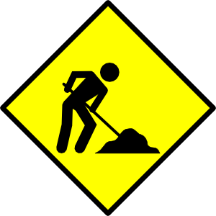 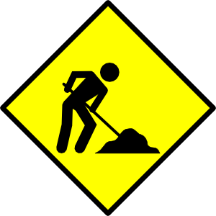 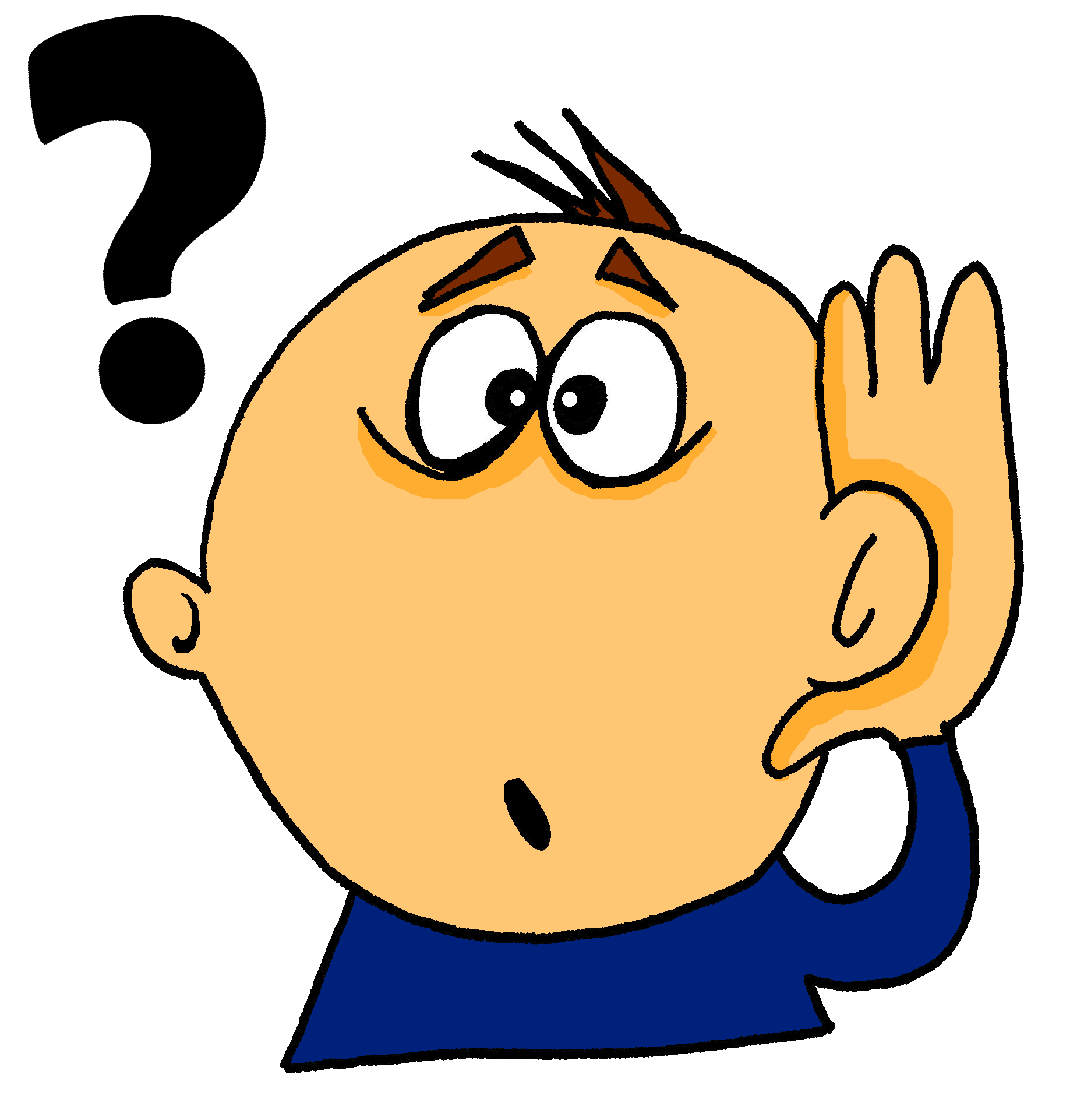 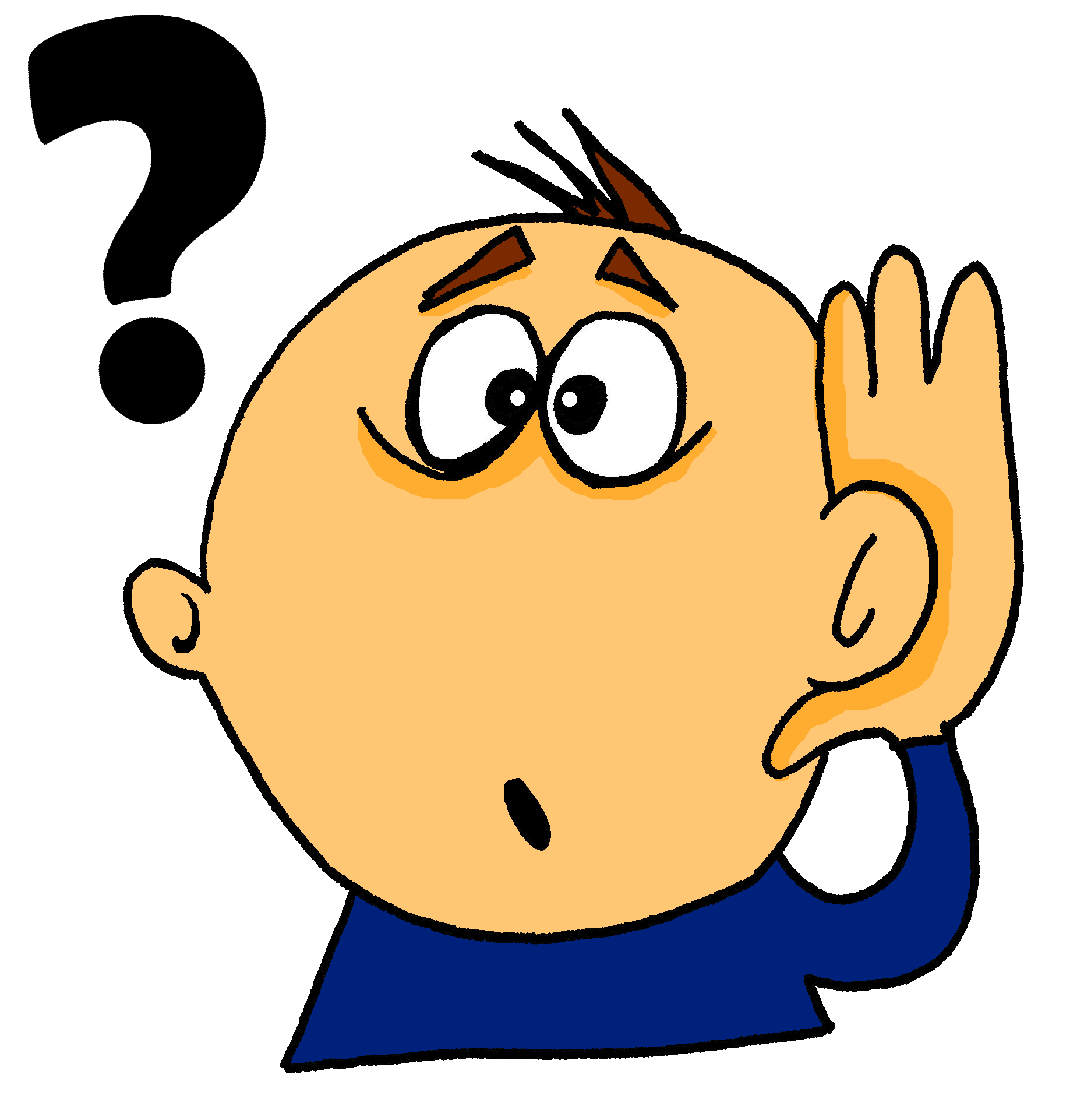 1
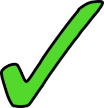 7
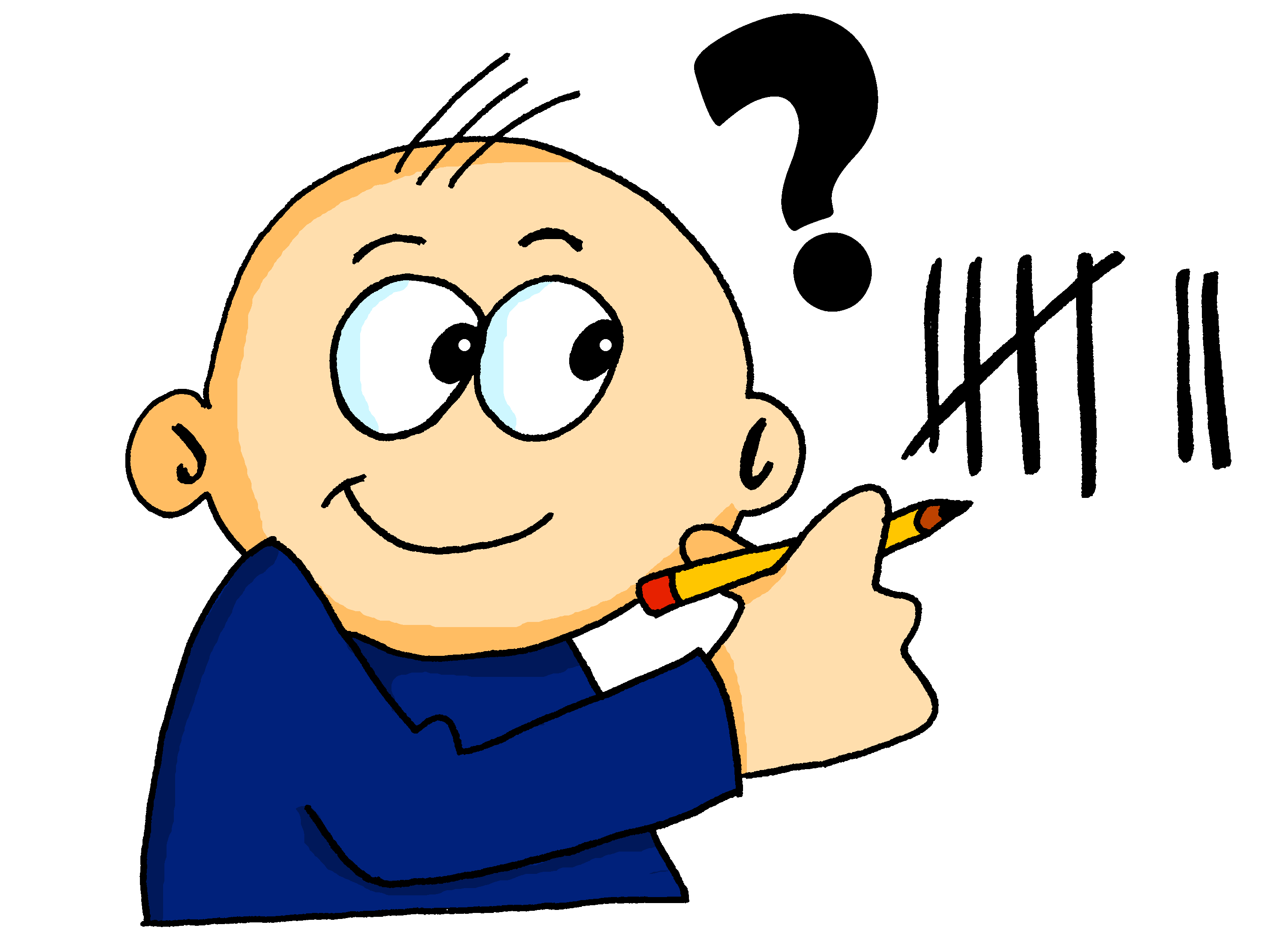 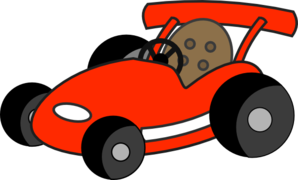 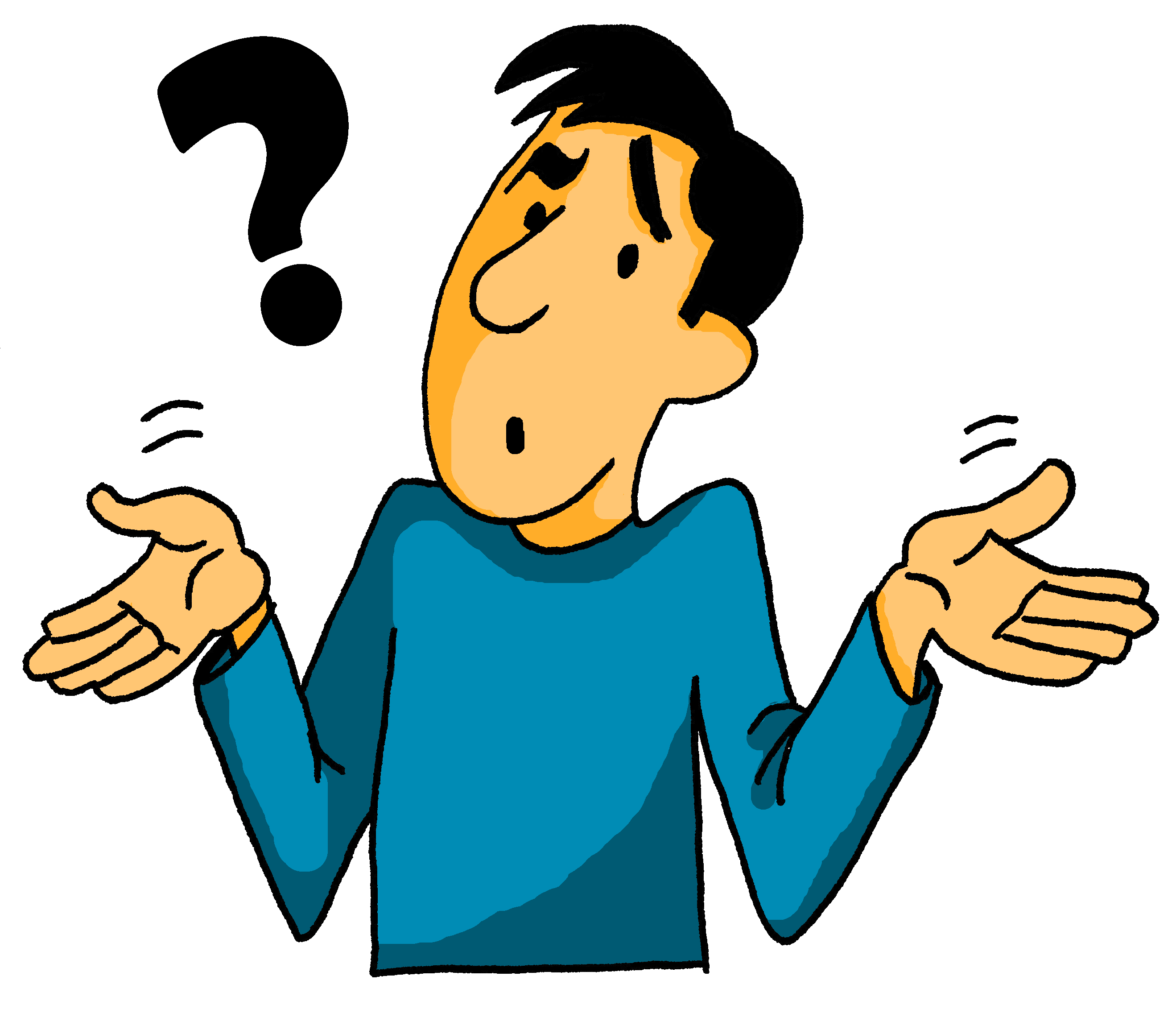 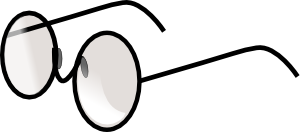 2
8
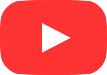 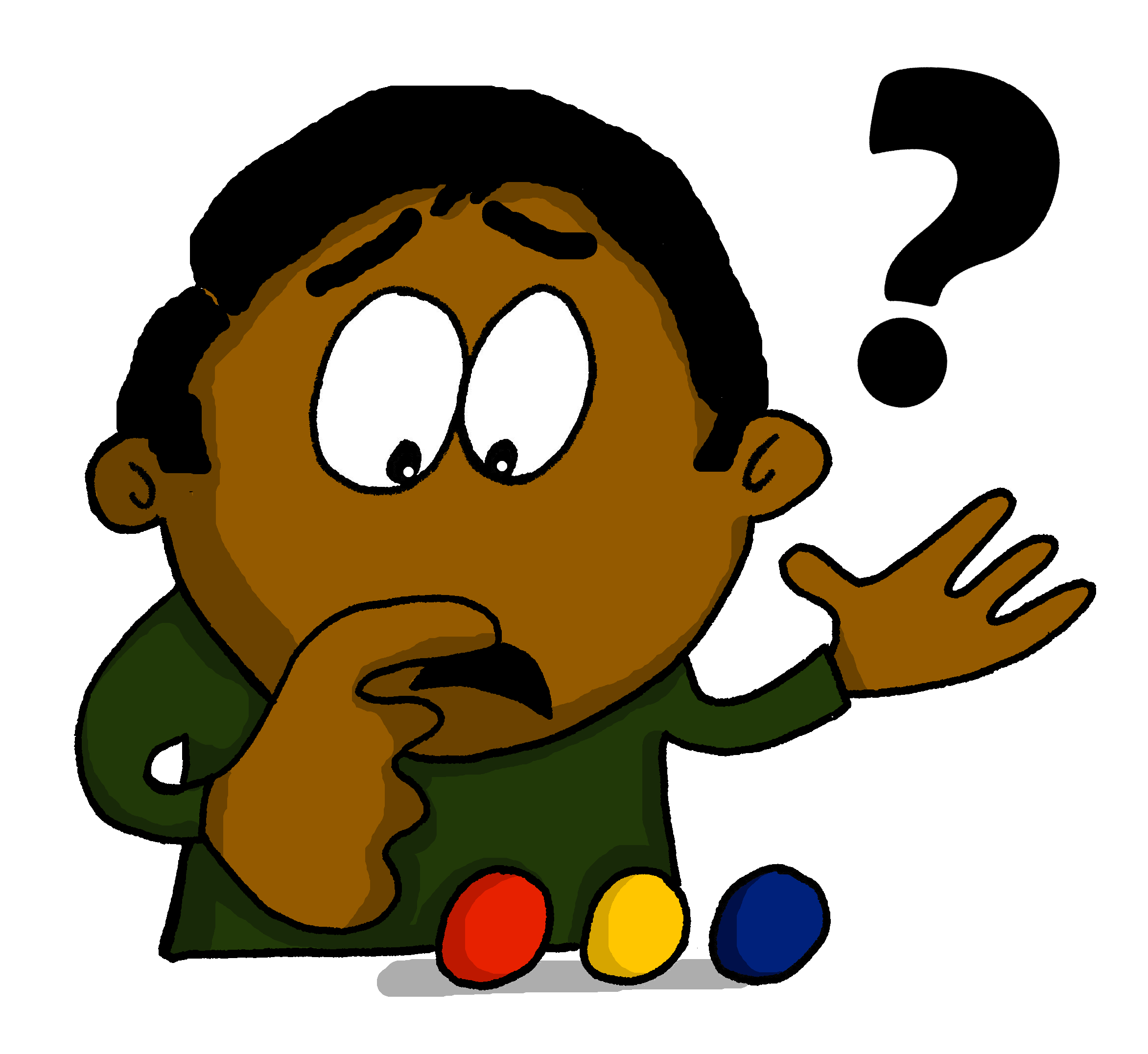 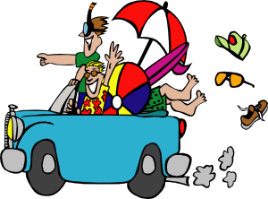 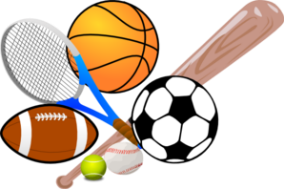 3
9
aimer ?
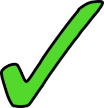 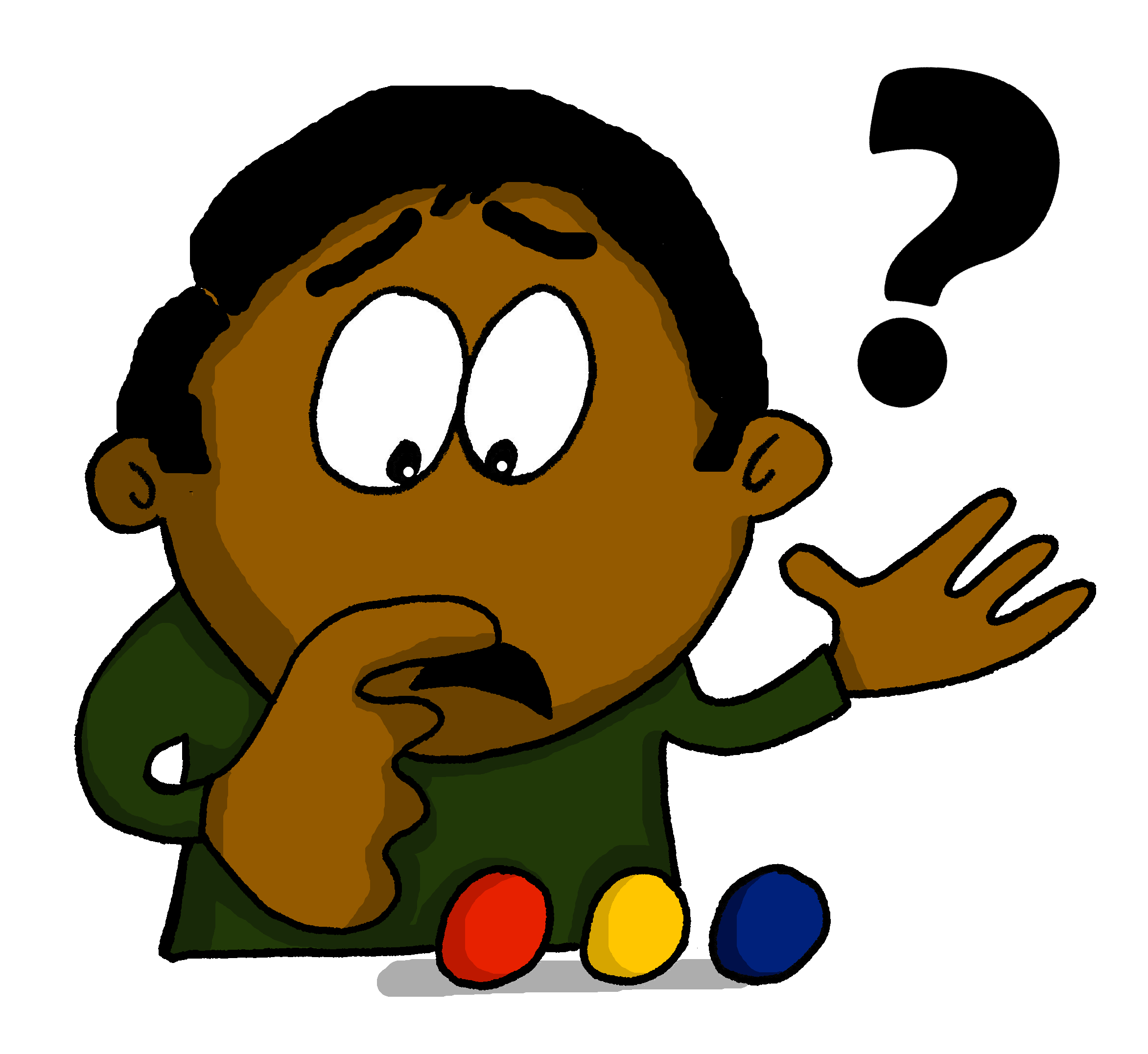 réseau
social
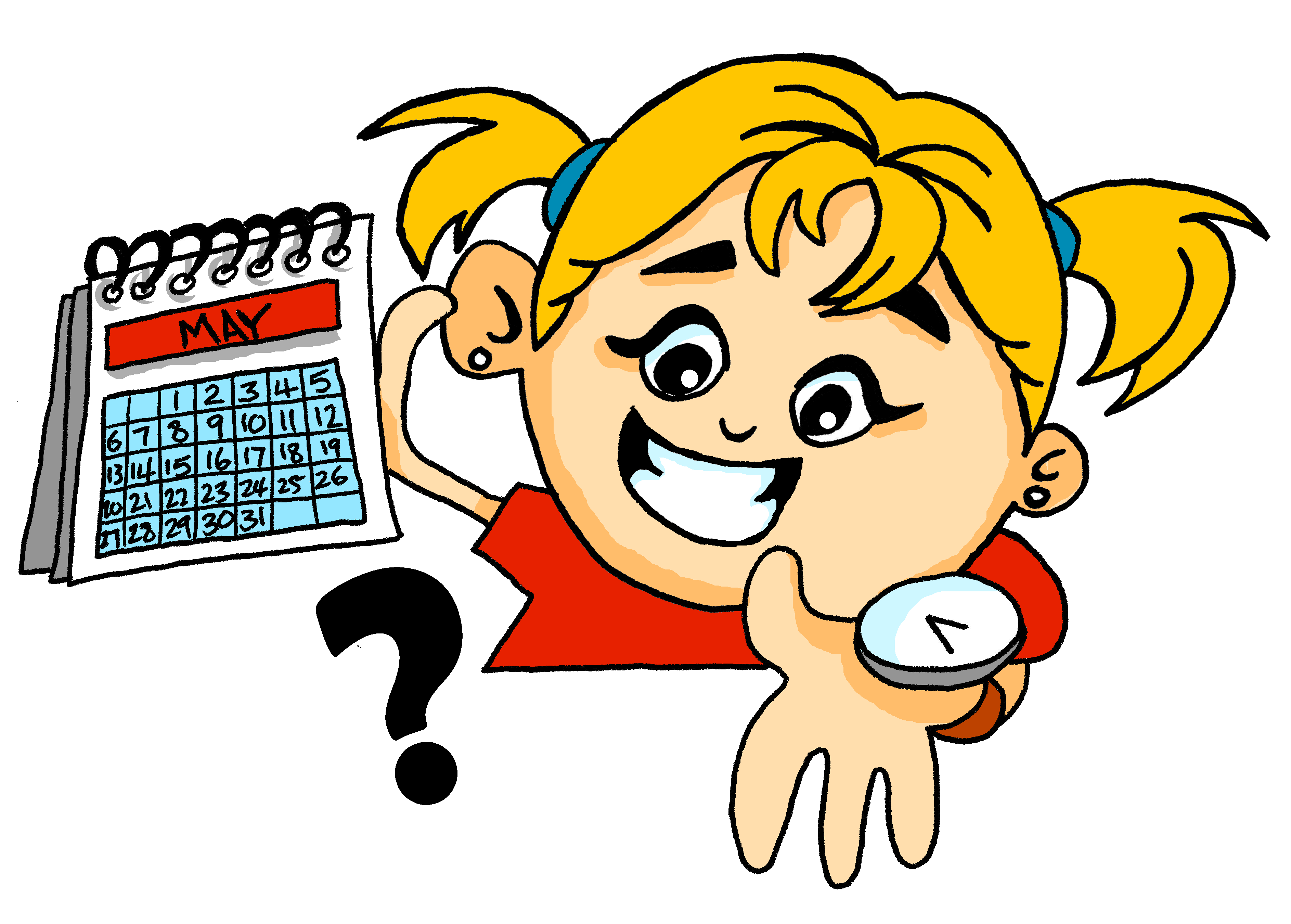 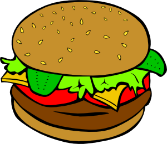 4
10
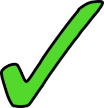 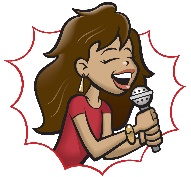 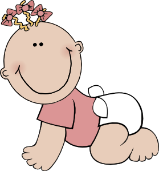 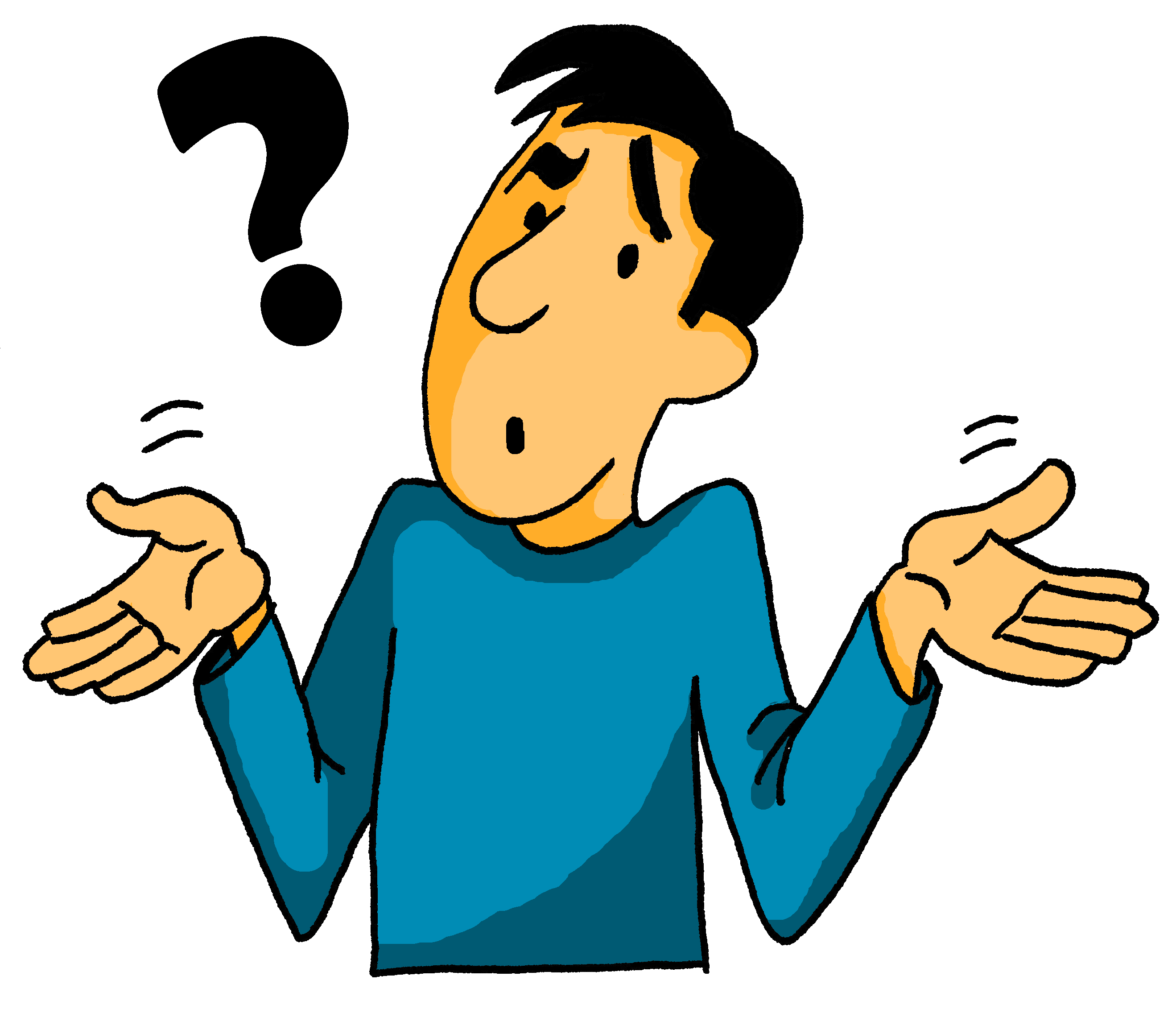 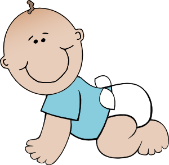 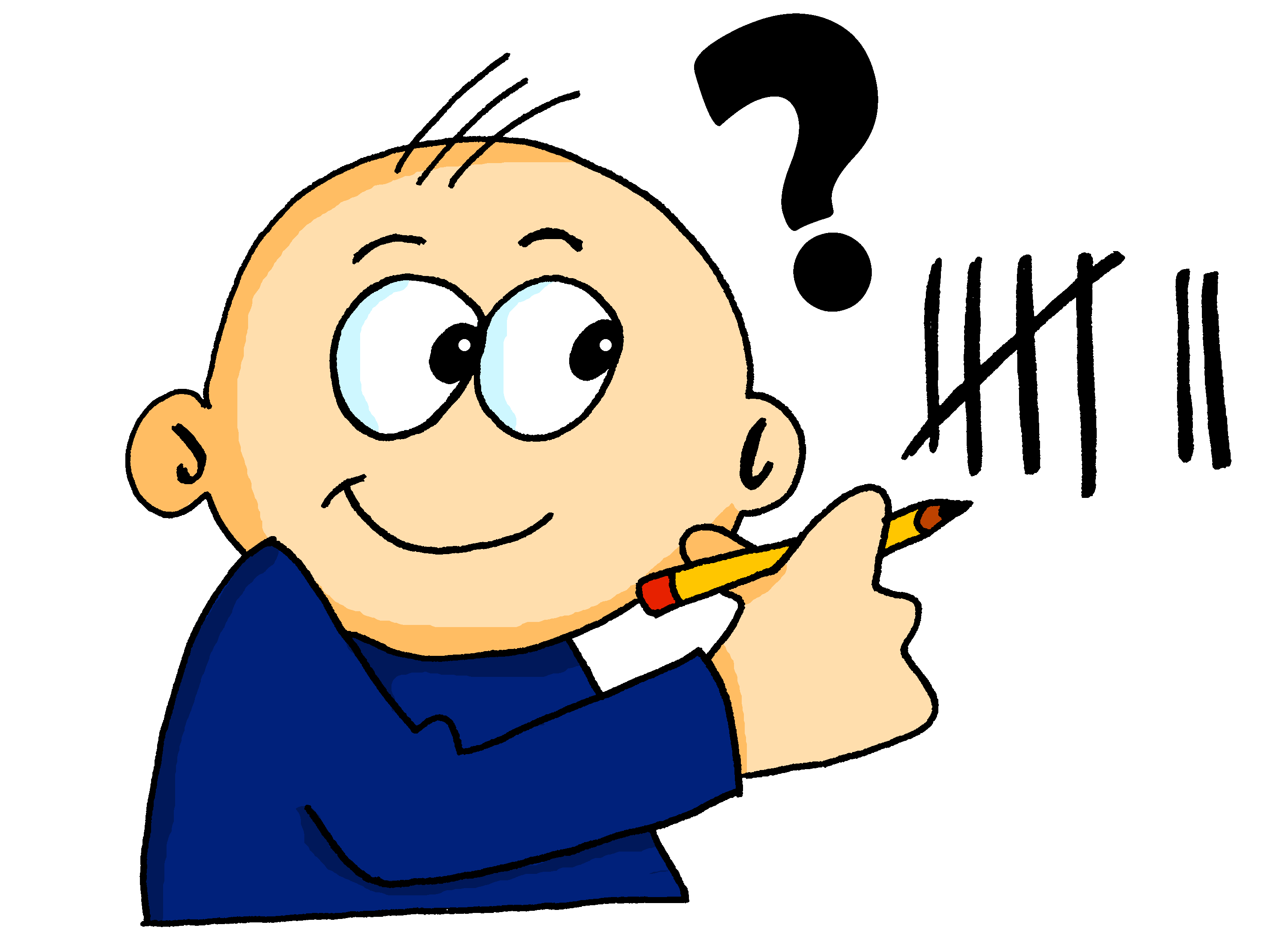 5
11
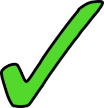 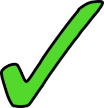 frères et sœurs
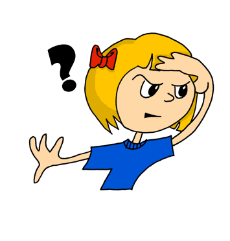 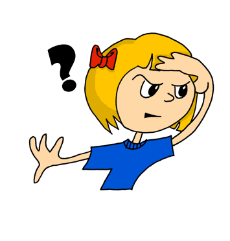 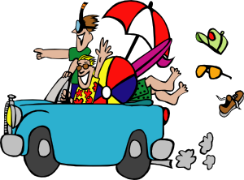 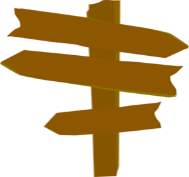 venir?
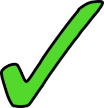 6
12
[Speaker Notes: Activity 3
In this version, students work independently, formulating questions for both celebrities, listening to the responses and deciding if they are true or false. Click the box to reveal the answer.]